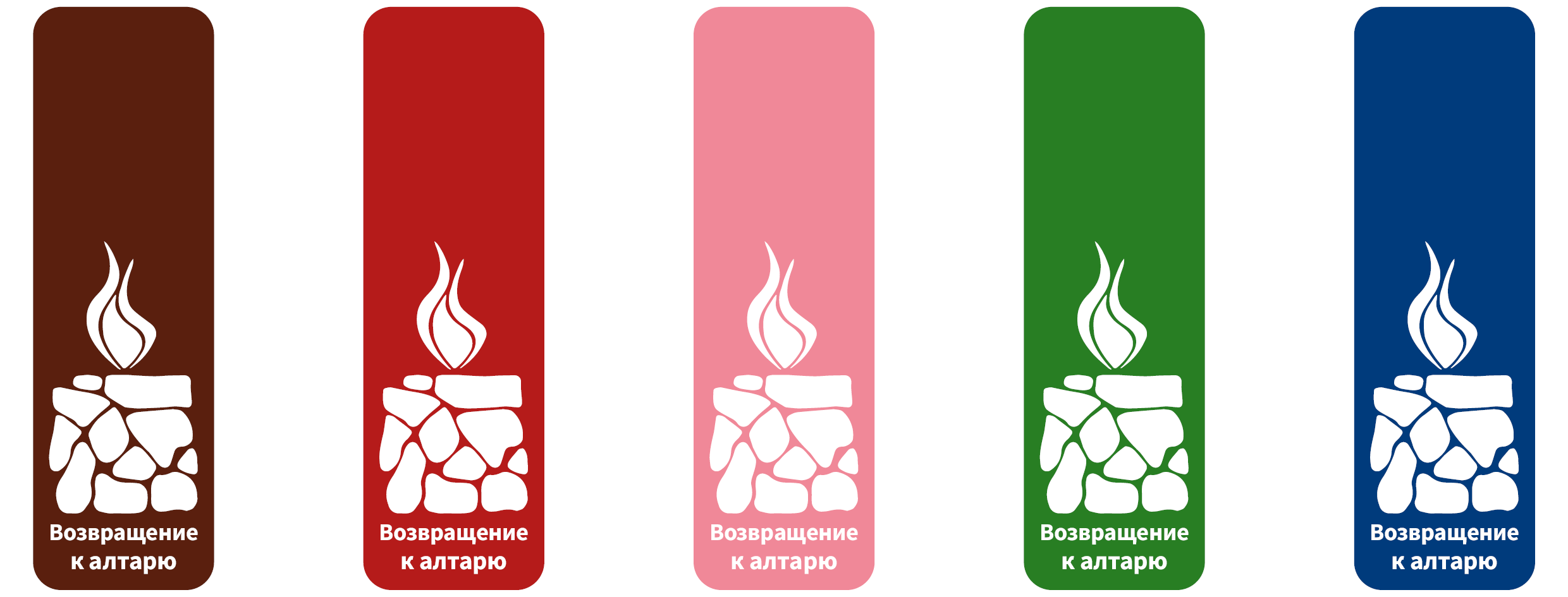 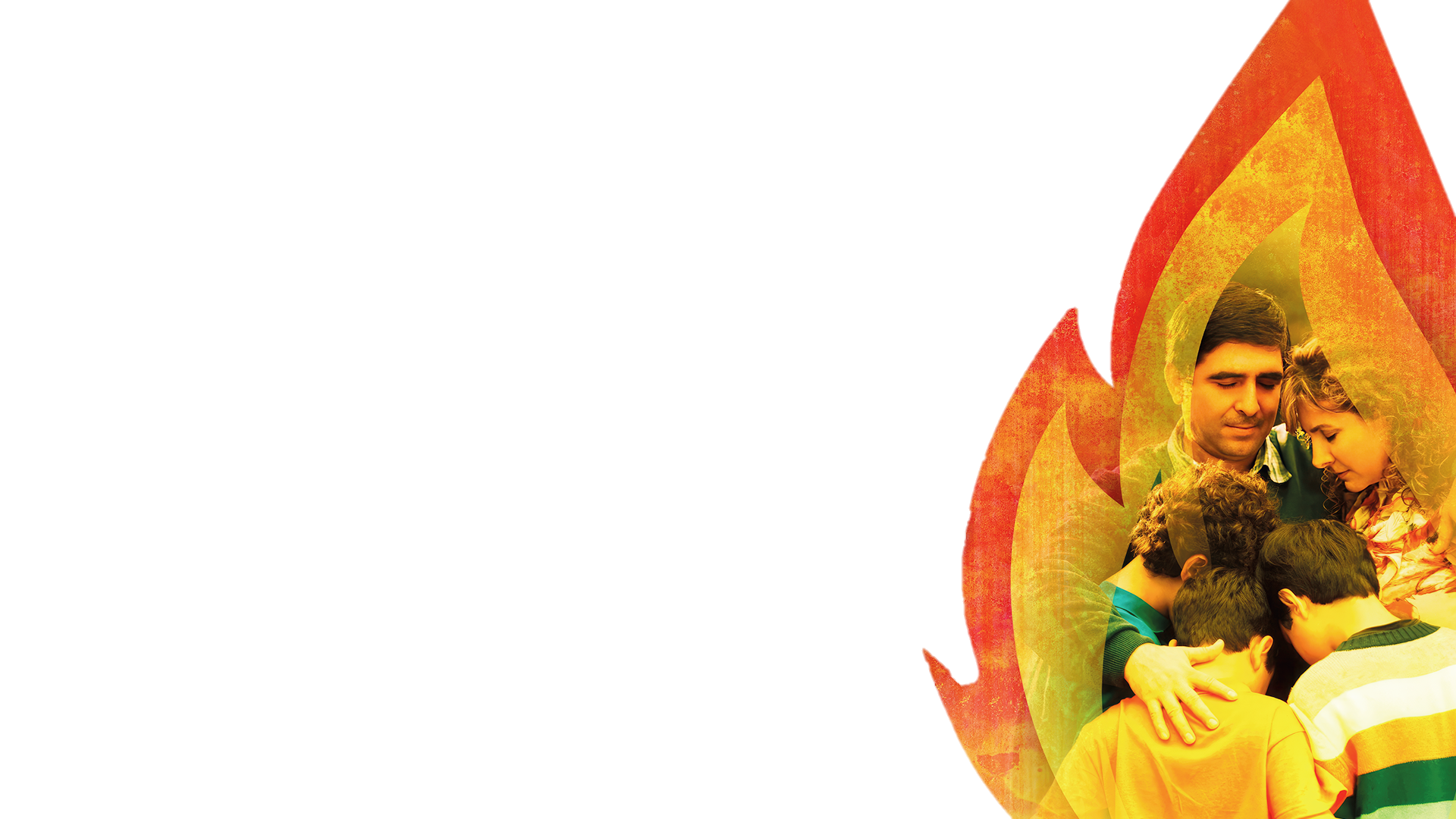 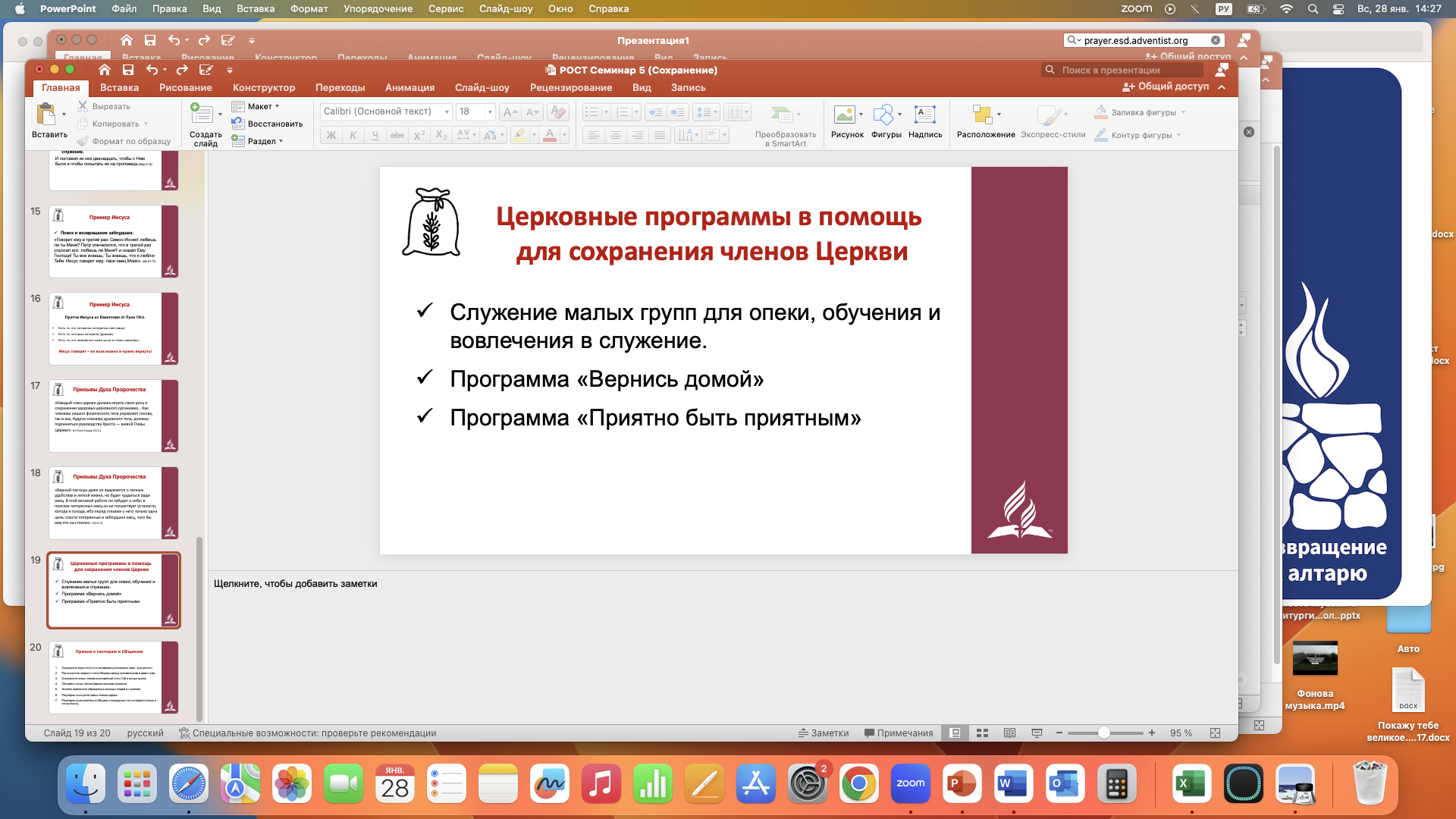 Проект Всемирной 
Церкви АСД
«ВОЗВРАЩЕНИЕ  К АЛТАРЮ»

ИНИЦИАТИВА, ОБЪЕДИНЯЮЩАЯ 
ВСЕ ОТДЕЛЫ ЦЕРКВИ, 
ОРИЕНТИРОВАННАЯ НА ВОЗРОЖДЕНИЕ 
ЛИЧНОГО, СЕМЕЙНОГО И ЦЕРКОВНОГО 
АЛТАРЯ
Ежедневное время для Бога в каждом сердце, доме и общине
[Speaker Notes: Иоанна 21:1-14;]
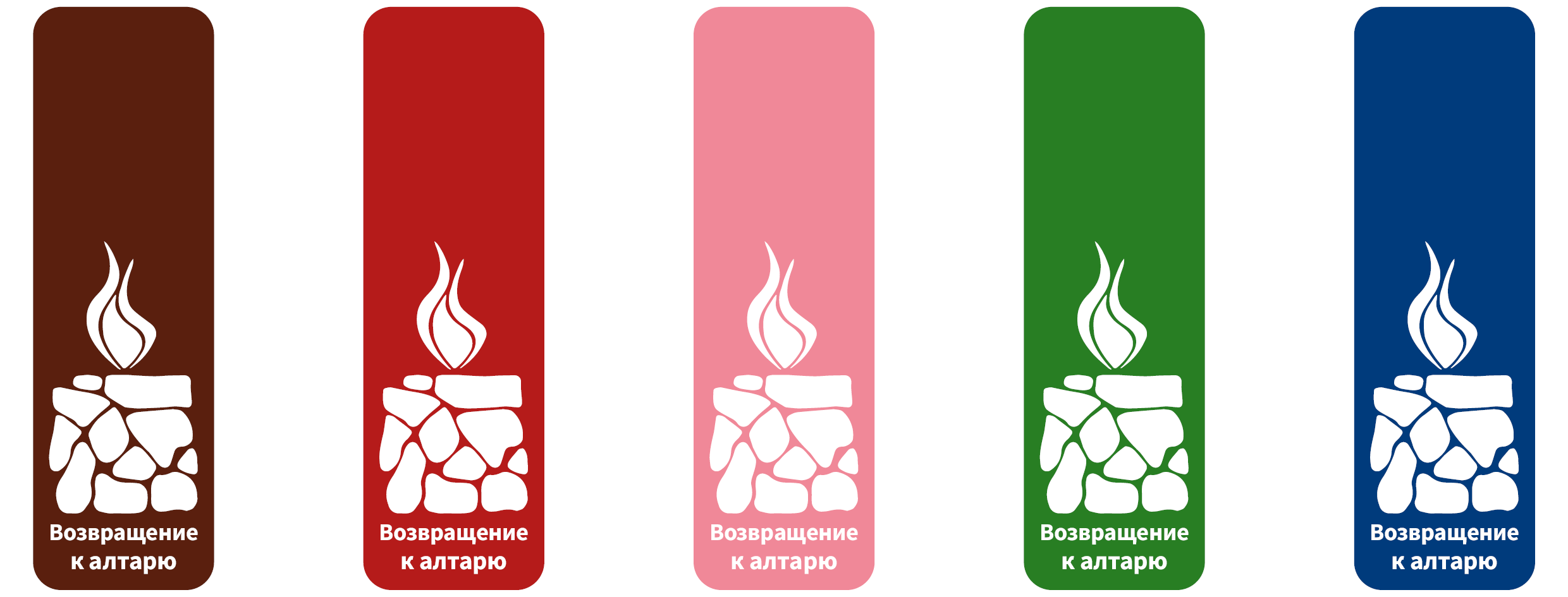 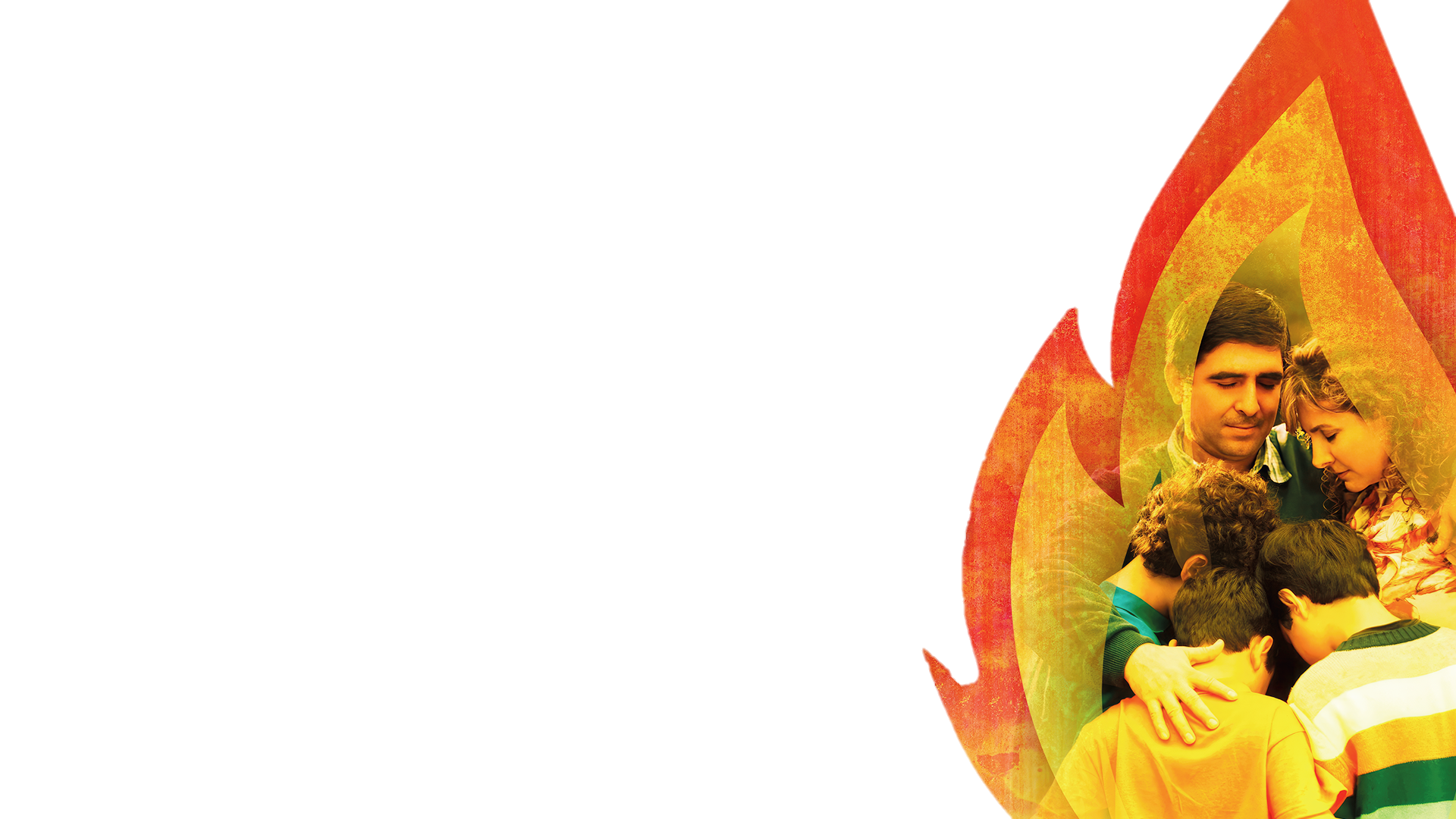 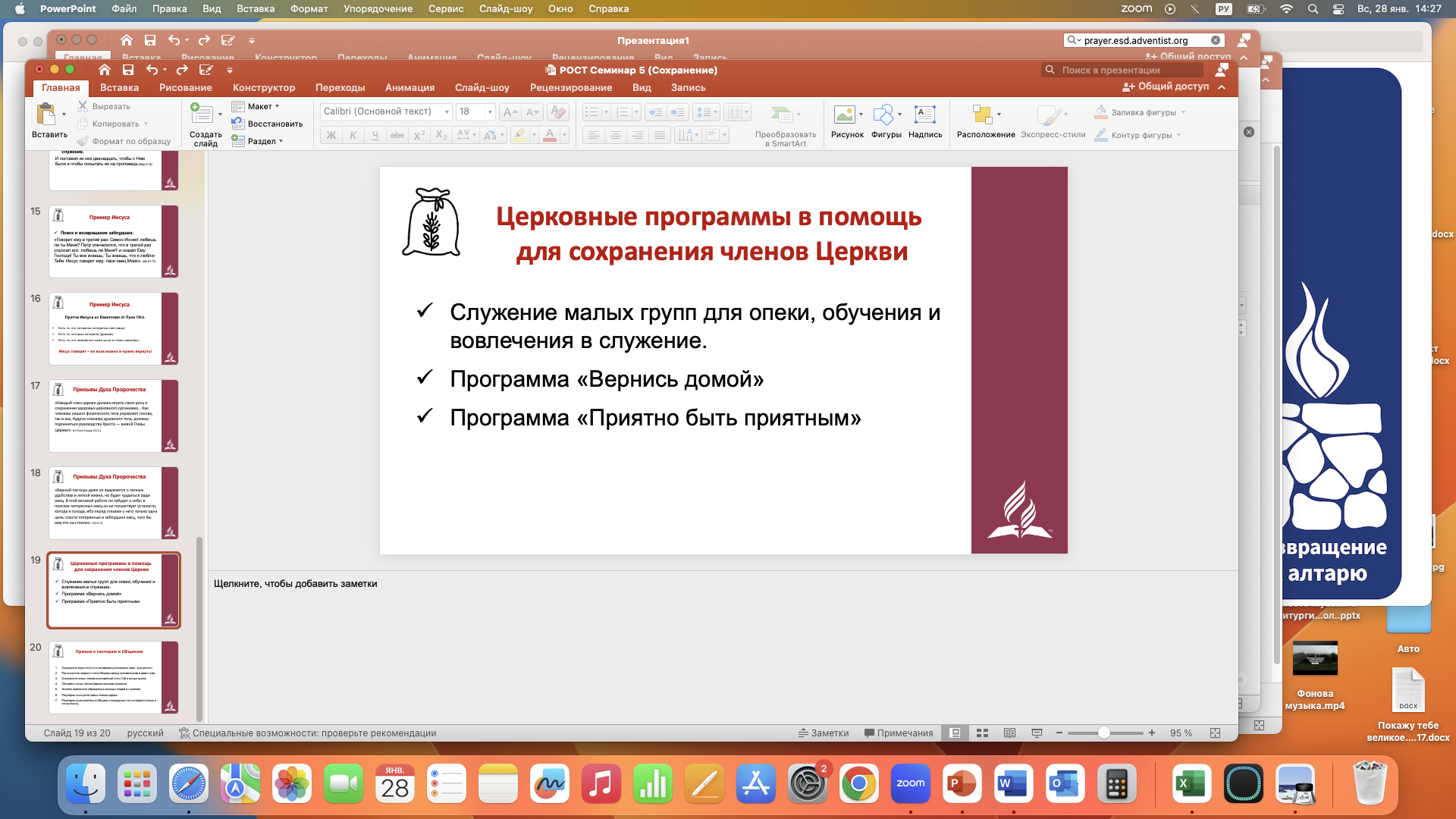 Проект Всемирной 
Церкви АСД
«ВОЗВРАЩЕНИЕ  К АЛТАРЮ»

ИНИЦИАТИВА, ОБЪЕДИНЯЮЩАЯ 
ВСЕ ОТДЕЛЫ ЦЕРКВИ, 
ОРИЕНТИРОВАННАЯ НА ВОЗРОЖДЕНИЕ 
ЛИЧНОГО, СЕМЕЙНОГО И ЦЕРКОВНОГО 
АЛТАРЯ
Ежедневное время для Бога в каждом сердце, доме и общине
[Speaker Notes: Иоанна 21:15-17 (чтение по ролям)

Гимн «Любовь Христа»]
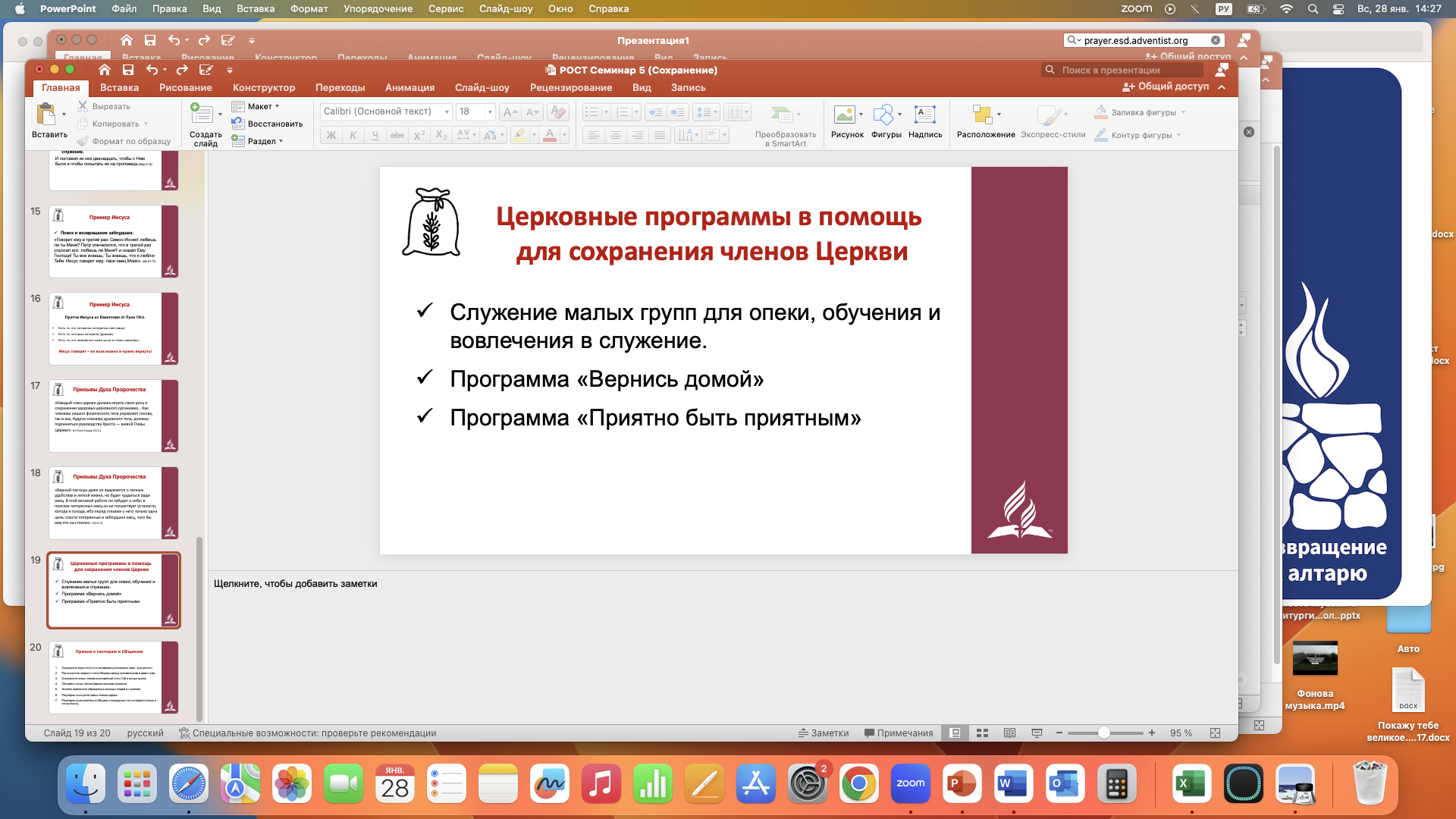 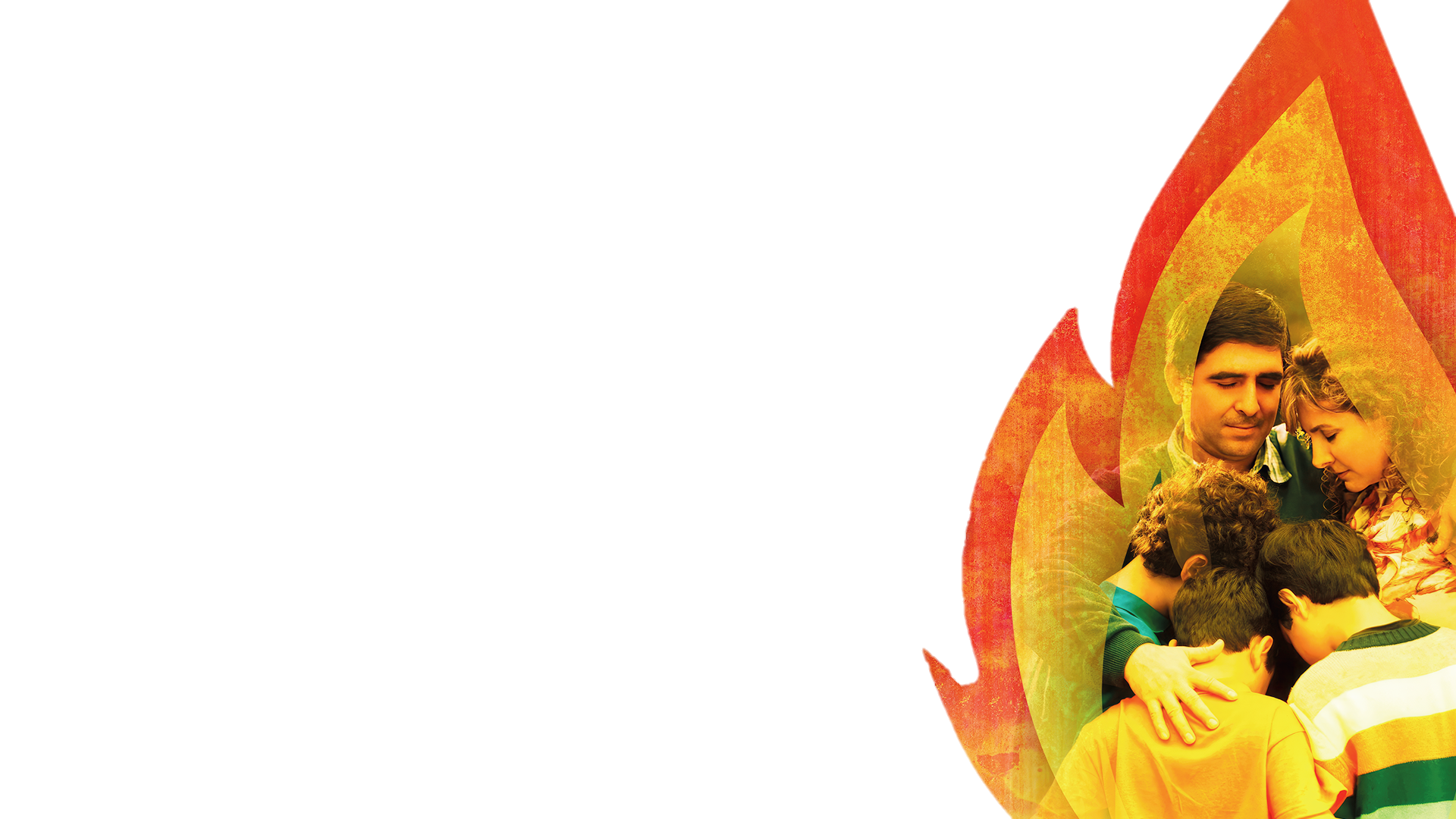 Ученичество
«Вопрос, который Христос задал Петру, был очень важным. Христос упомянул только одно условие ученичества и служения. „Любишь ли ты Меня?“ — спросил Он. Это главное качество. Хотя Петр мог обладать другими достоинствами, но без любви Христовой он не мог бы стать верным пастырем овец Господних. Знание, красноречие, доброта, благодарность и усердие — все это помогает в трудах, но если нет в сердце любви Иисуса, все усилия христианского служителя будут безуспешны».
Желание веков. С. 815
[Speaker Notes: «Любишь ли ты Меня?» Иисус задал Петру этот вопрос, давая поручение делать людей учениками для Небесного Царства. 

Библия говорит нам:]
Ученичество
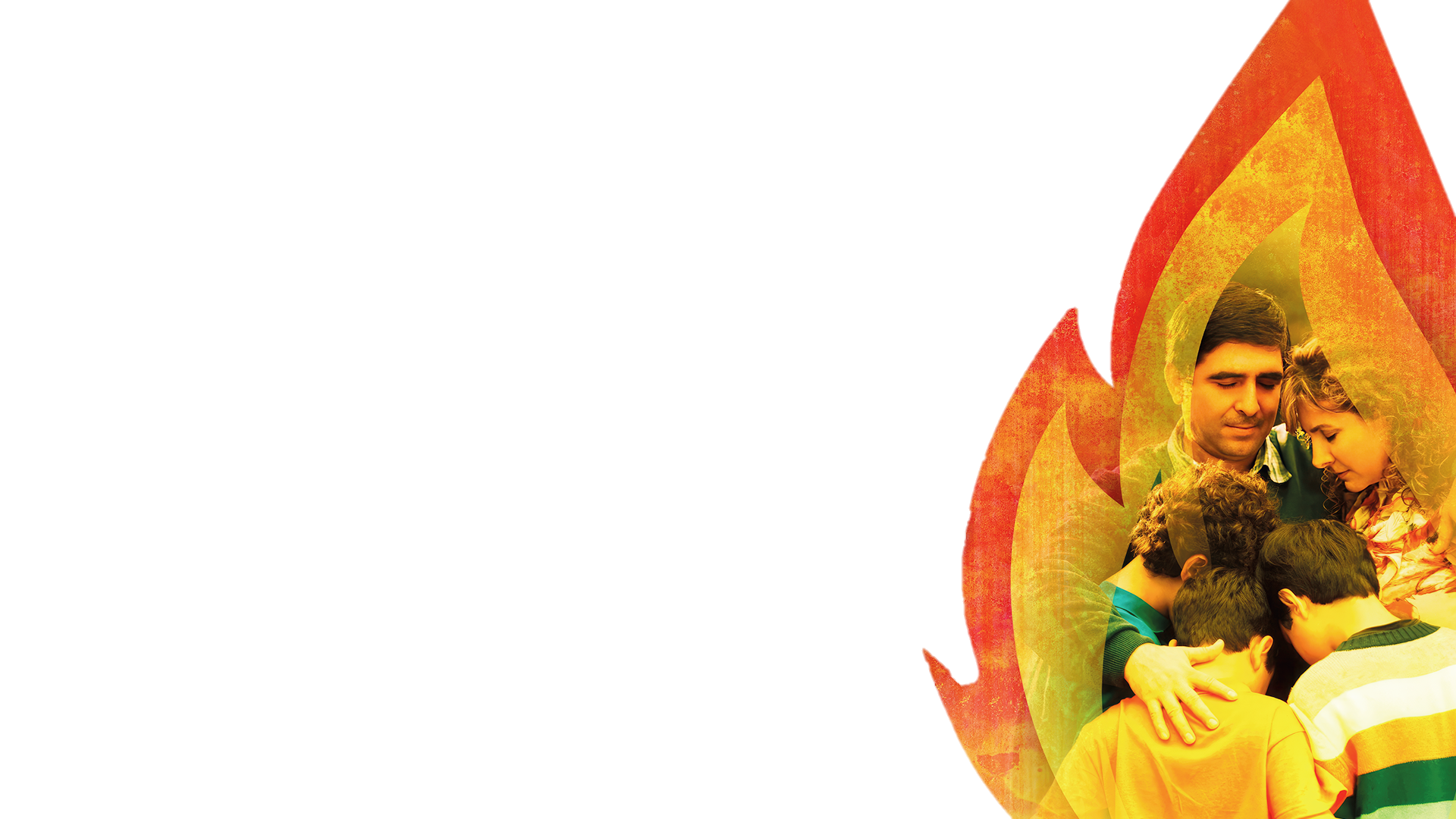 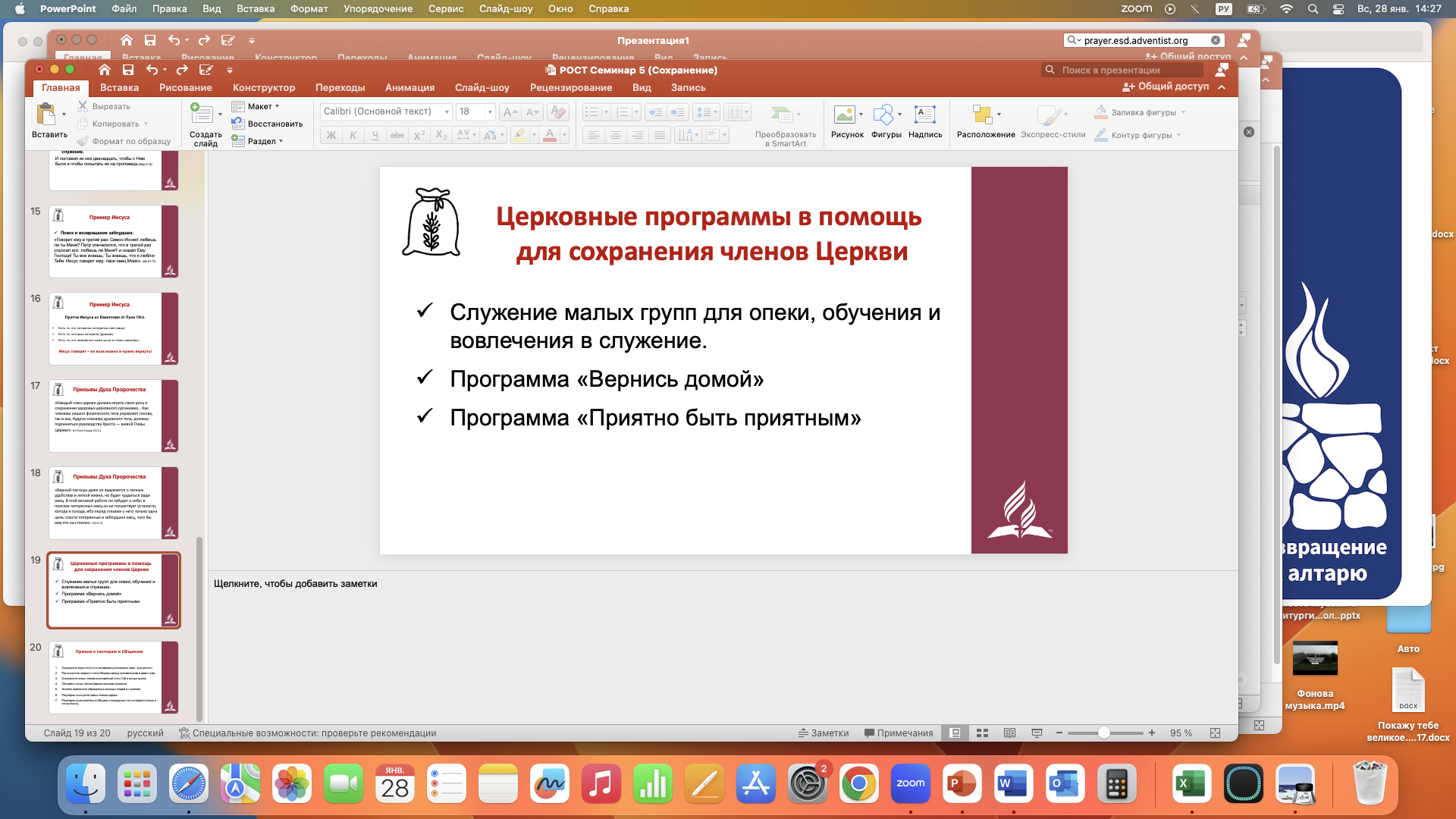 Учитель! какая наибольшая заповедь в законе?
Иисус сказал ему: «возлюби Господа Бога твоего всем сердцем твоим и всею душою твоею и всем разумением твоим» —
сия есть первая и наибольшая заповедь;
вторая же подобная ей: «возлюби ближнего твоего, как самого себя»;
 на сих двух заповедях утверждается весь закон и пророки.
Матфея 22:36-40
Ученичество
Принцип 1: приходите к Иисусу такими, какие вы есть. 
Принцип 2: почитайте Иисуса Господом. 
Часть 1: Просите Бога будить вас каждое утро, чтобы вы могли неспешно общаться с Ним. 
Часть 2: Каждое утро размышляйте о том, кто такой Иисус и что Он сделал для вас. Затем отдавайте самого себя и все, что у вас есть, включая ваши мнения и гаджеты, Иисусу как Господу. 
Часть 3: Силой Иисуса, живущего в вас посредством веры, следуйте за Ним во всех своих решениях на протяжении дня.
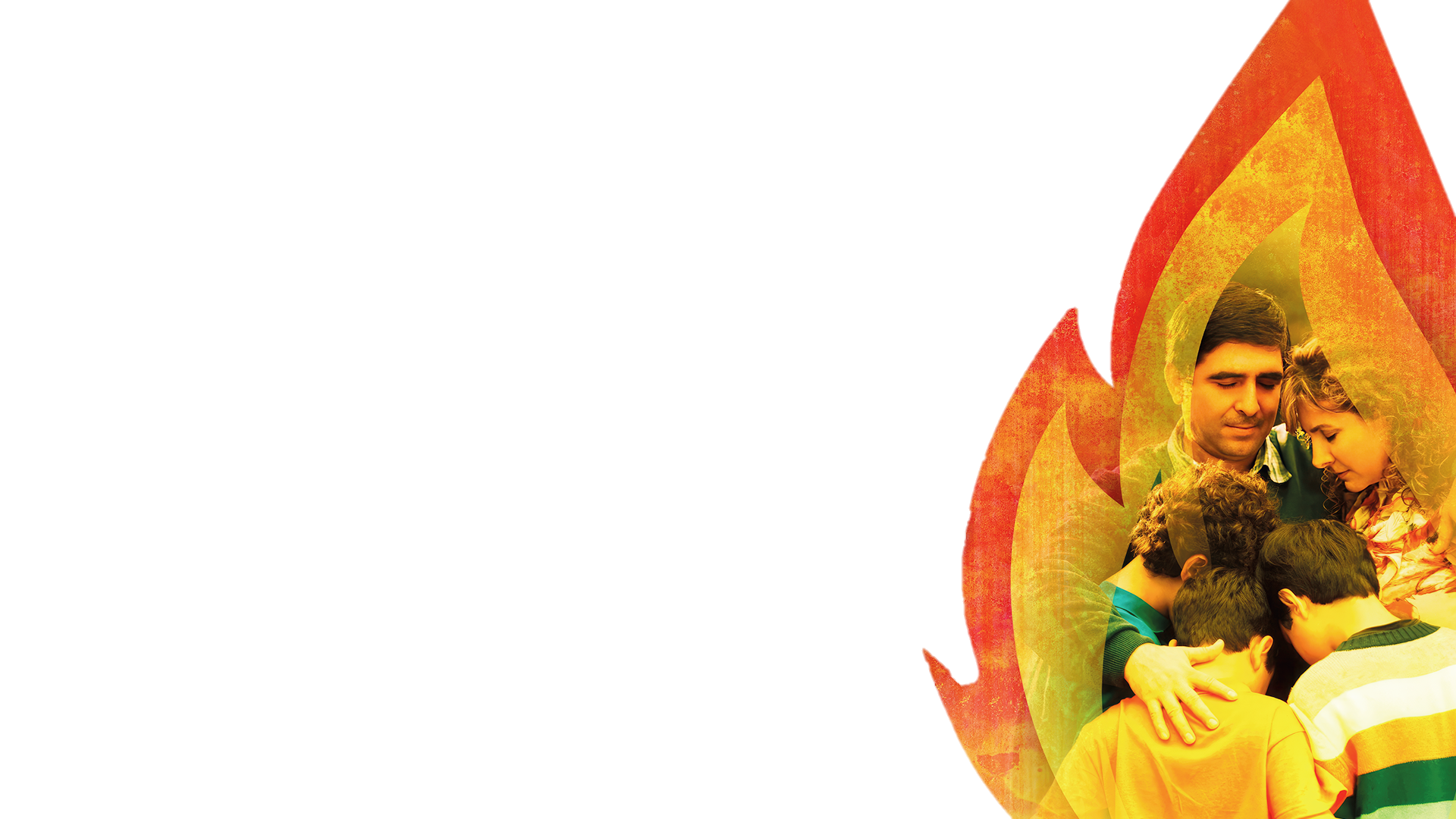 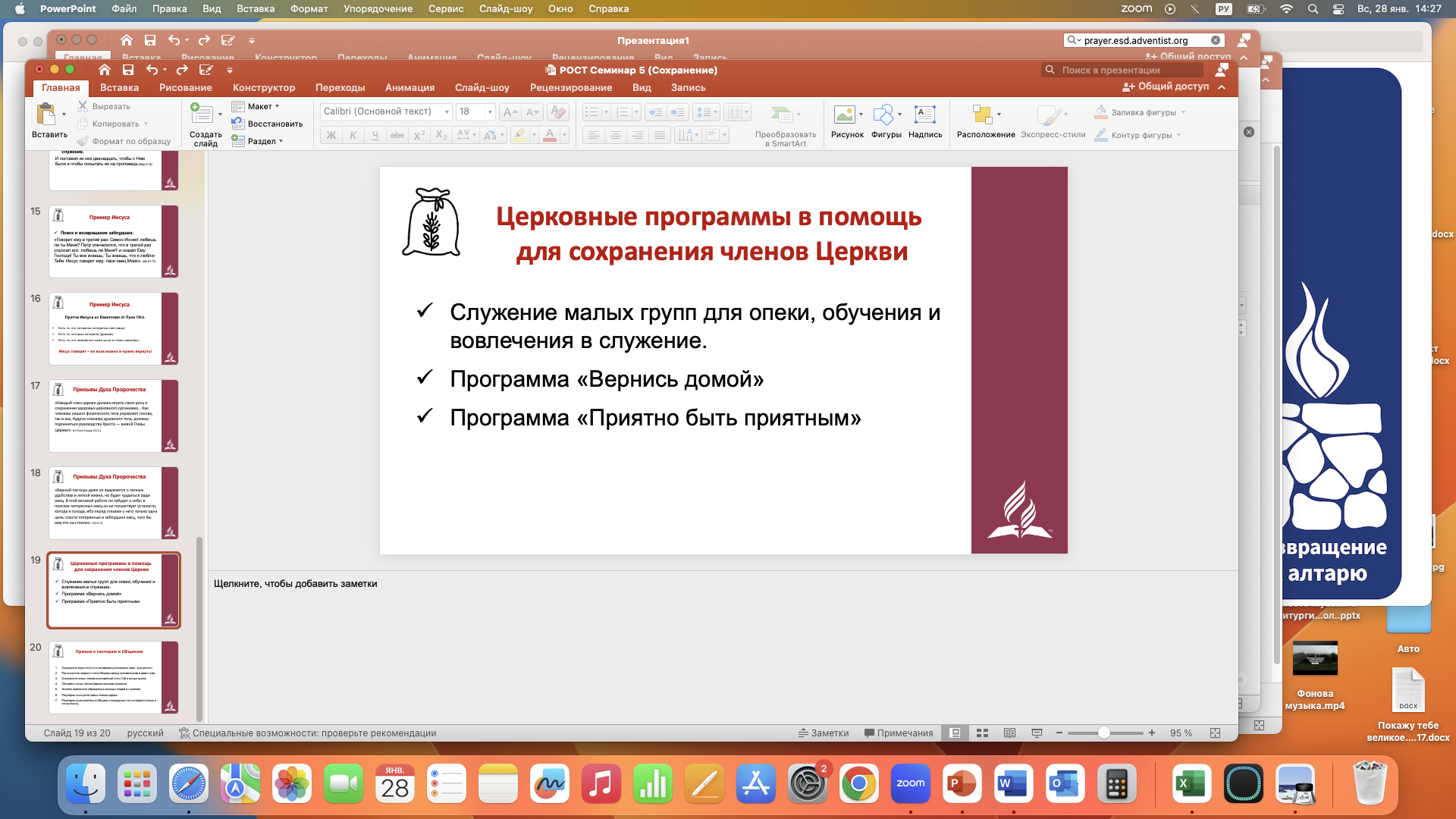 Ученичество
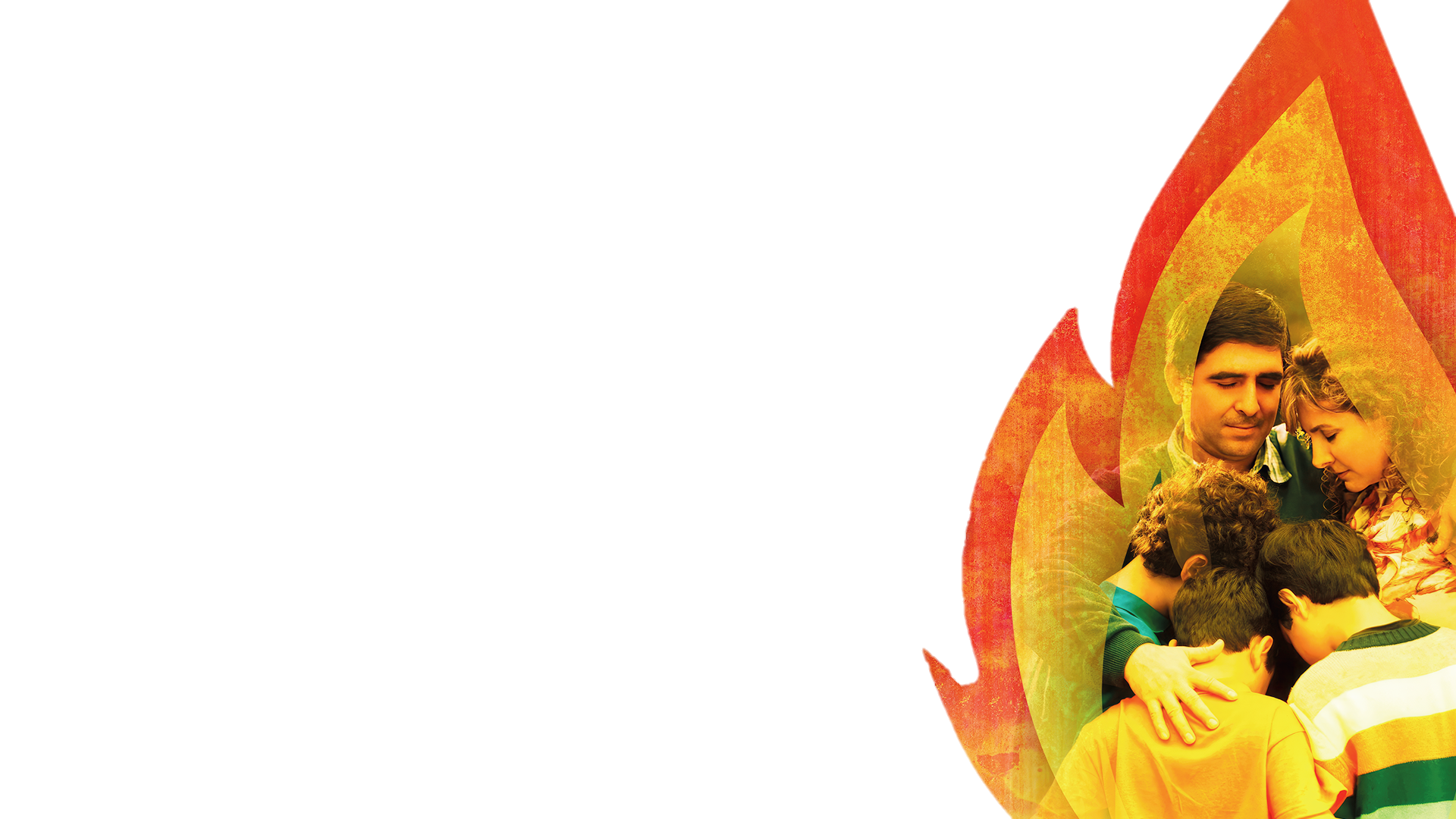 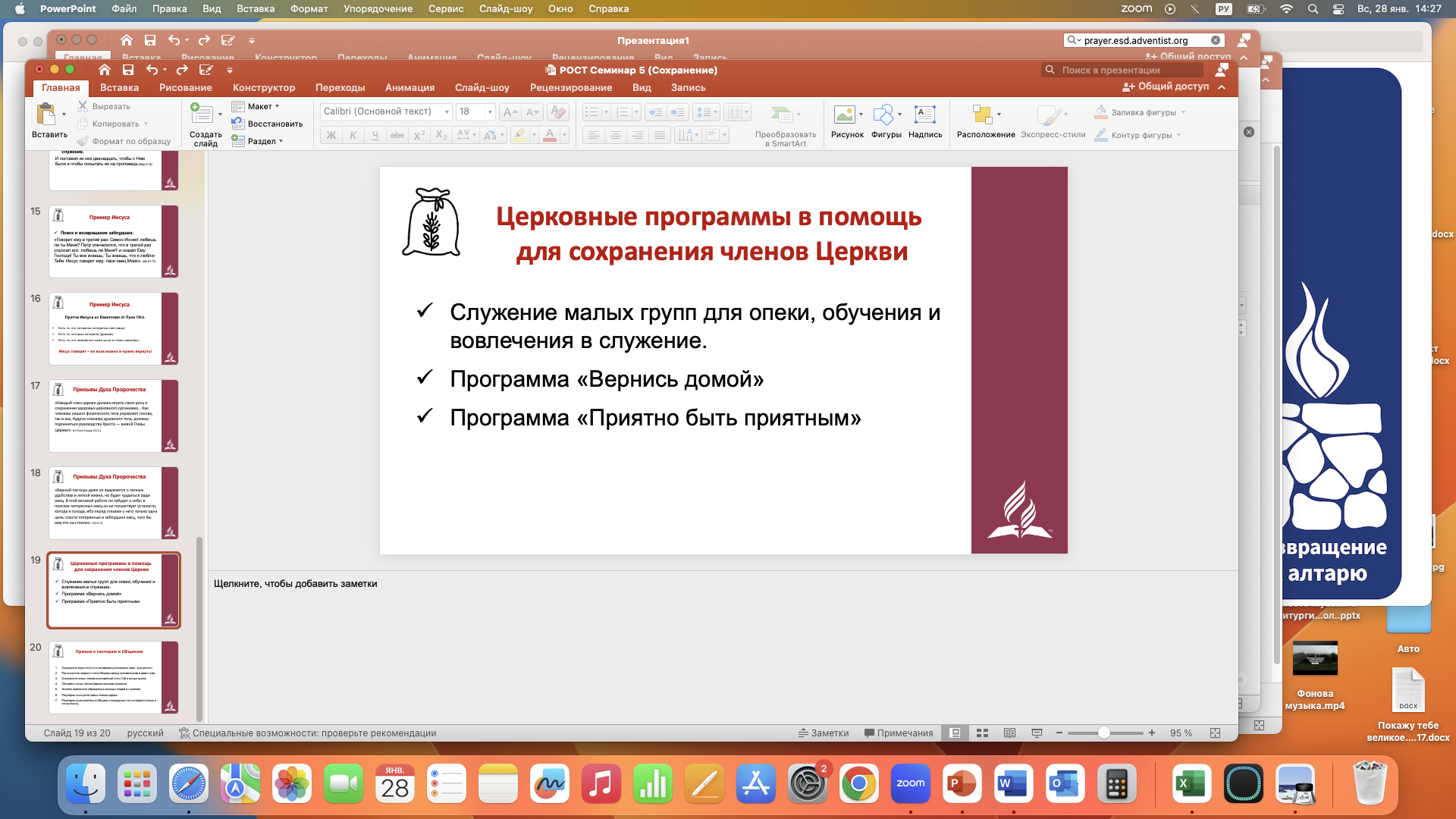 Принцип 3: открывайте Иисуса в Его Слове и молитве.

Принцип 4: просите и  принимайте дар крещения Святым Духом.

Принцип 5: любите свою семью жертвенной любовью.
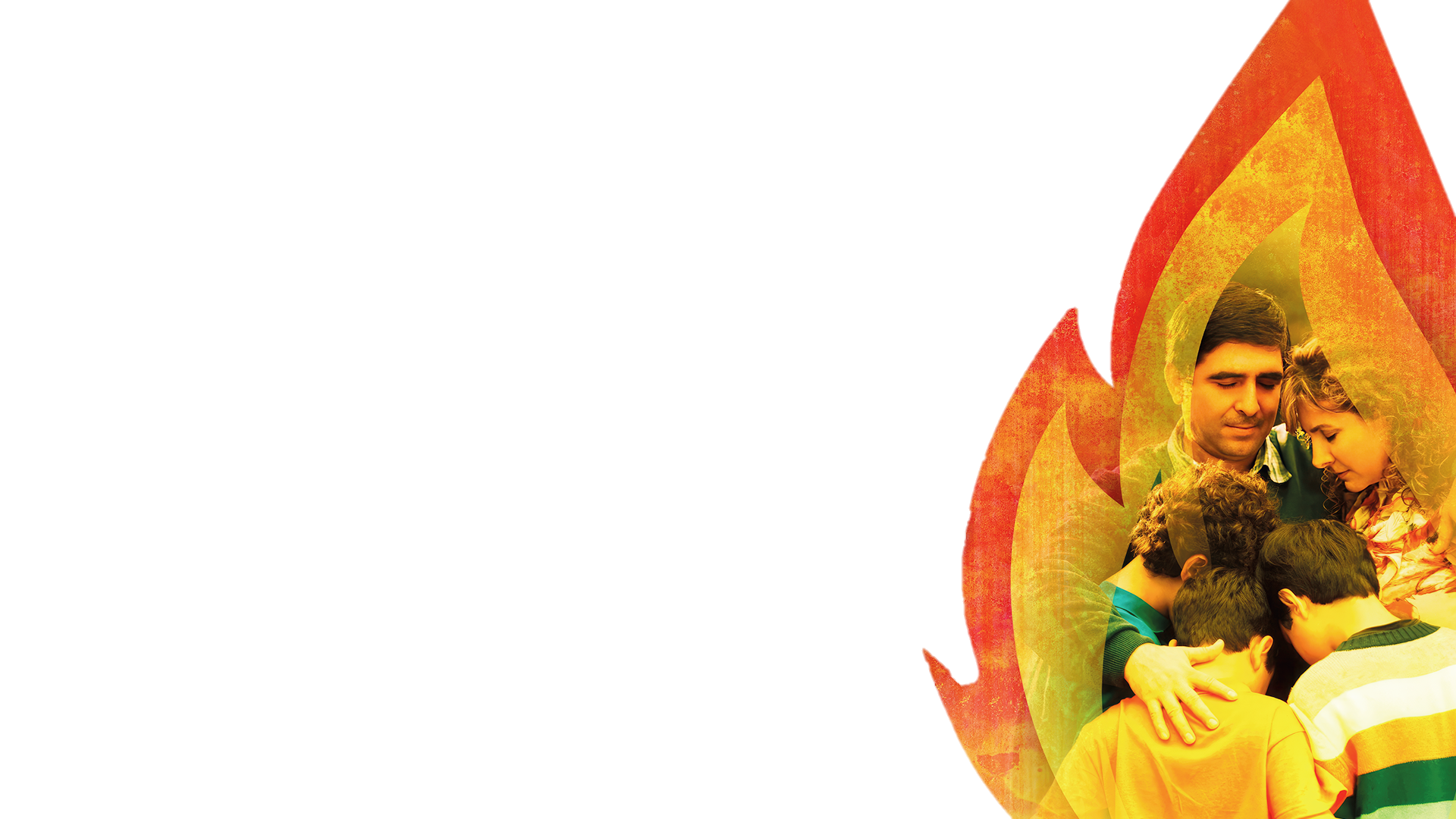 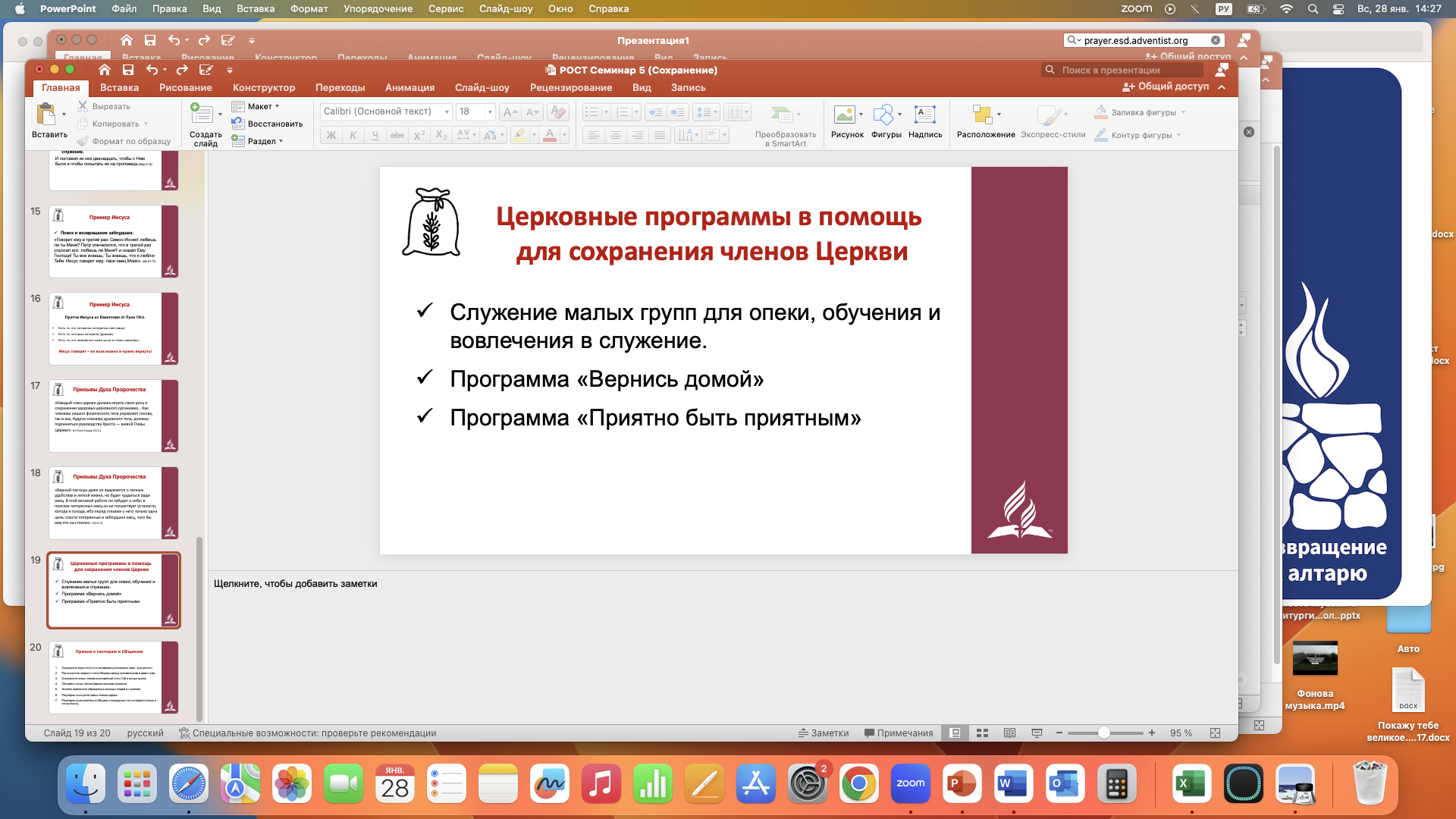 [Speaker Notes: Активность, Научите как использовать предмет или ухаживать за кем то чем то.]
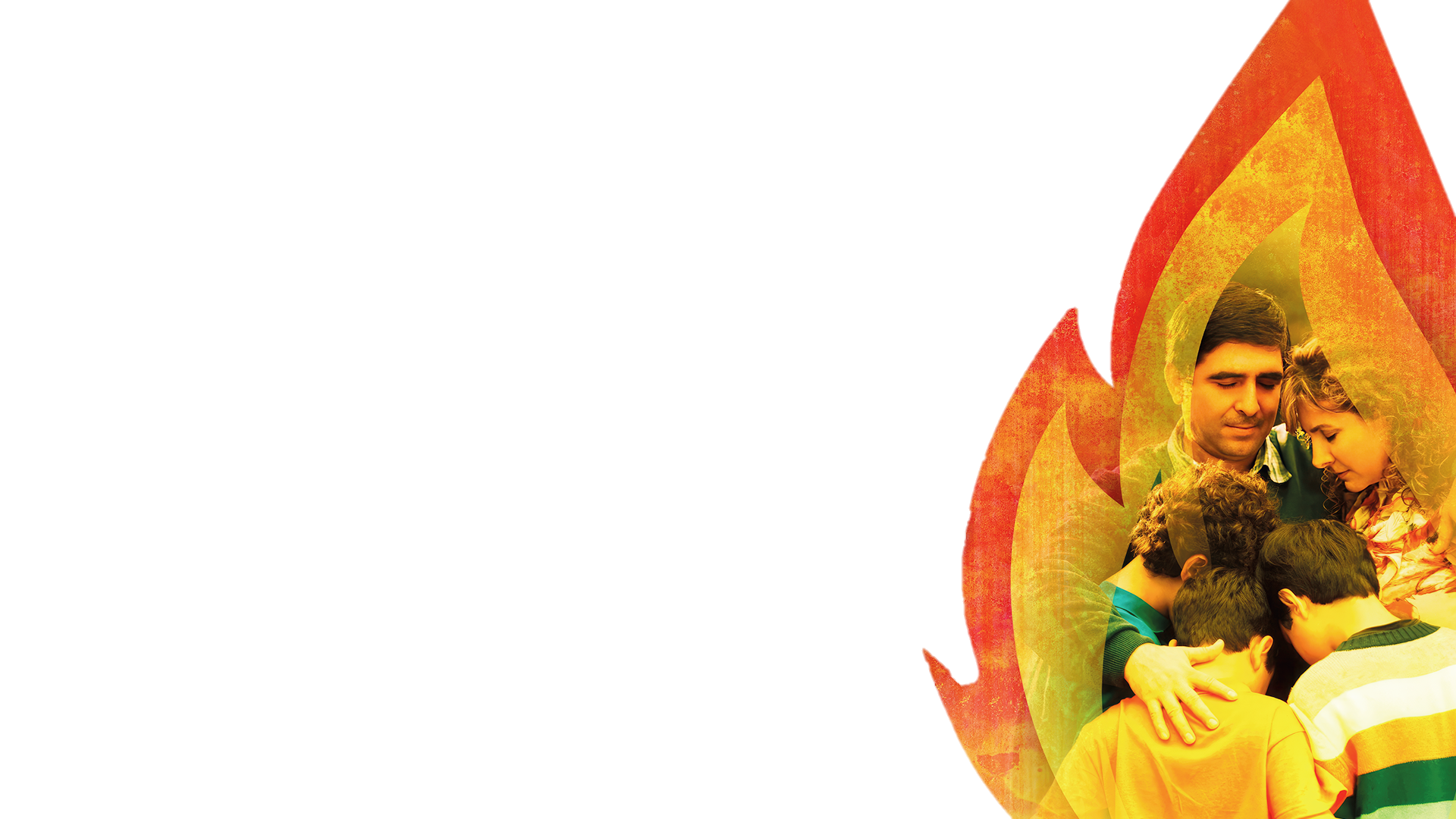 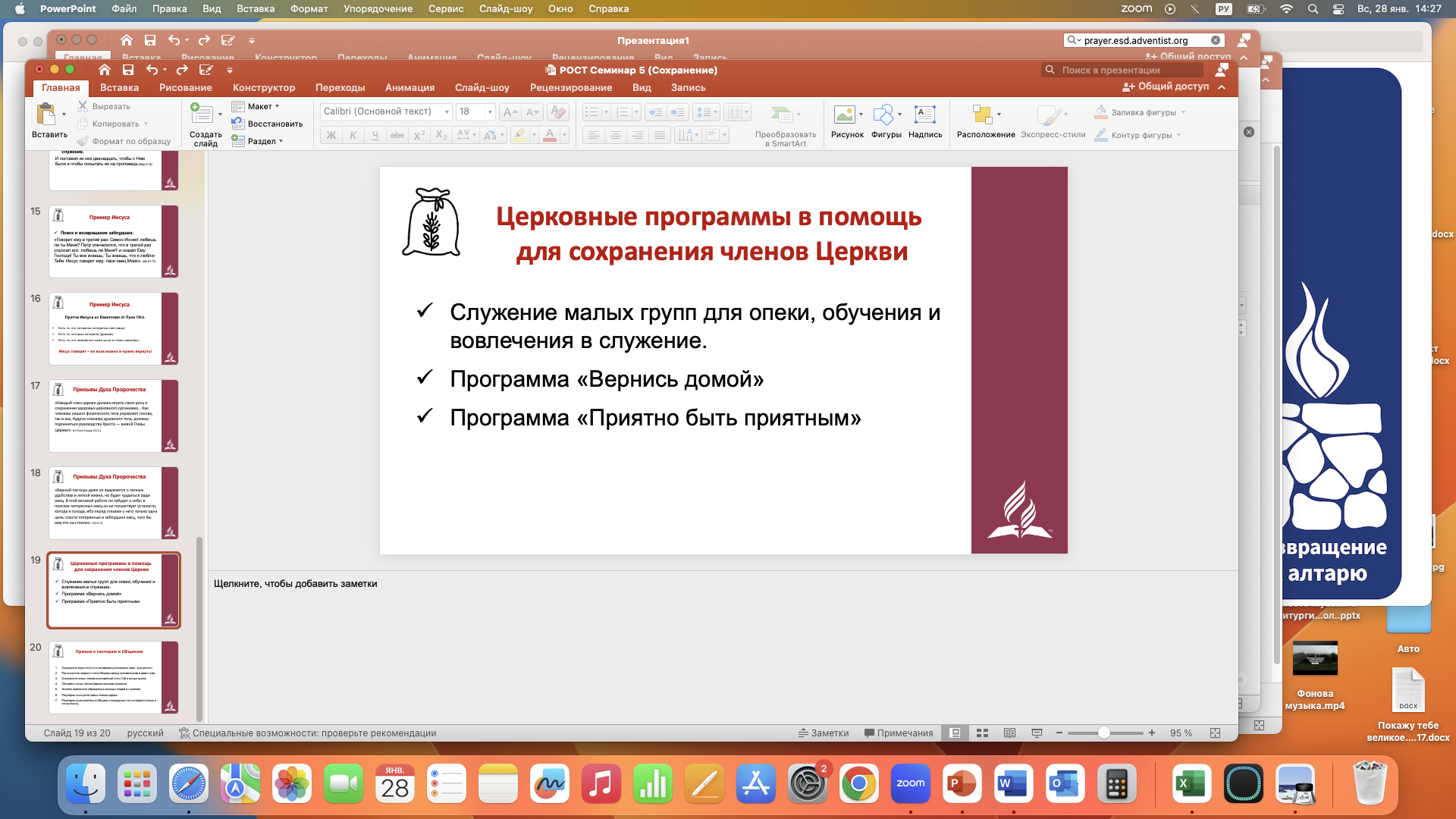 Наставничество
Мф. 28:18-20
[Speaker Notes: Он повелевает нам делать людей учениками.
 Ученики = Наставники.
Одно неразрывно связано с другим. 
Если мы должны стать наставниками учеников, мы должны следовать путями Иисуса — главного Воспитателя учеников]
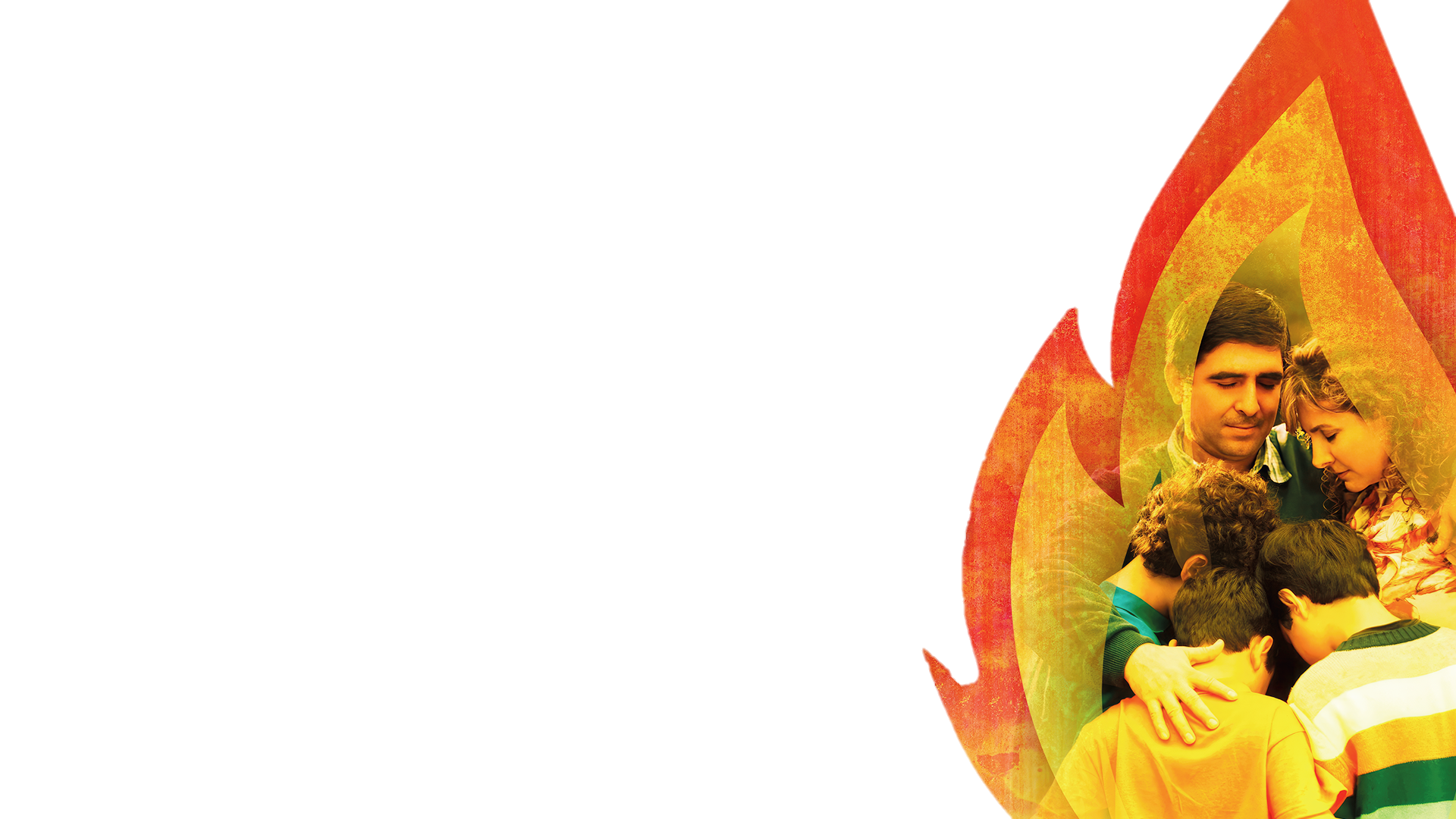 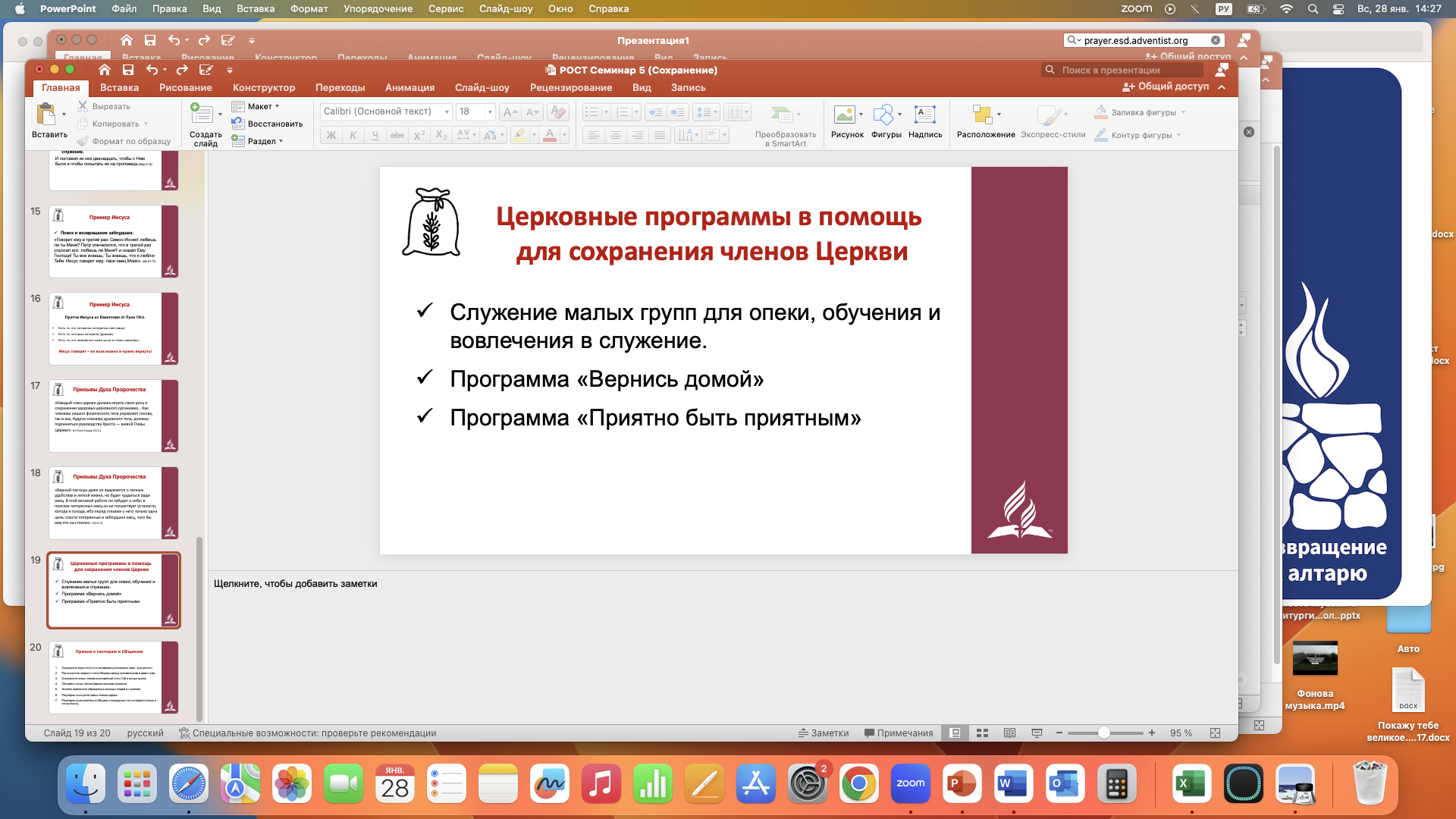 К нам обращен призыв воспитывать учеников!
[Speaker Notes: Иисус обладает всей властью на небе и на земле (Мф. 28:18–20).]
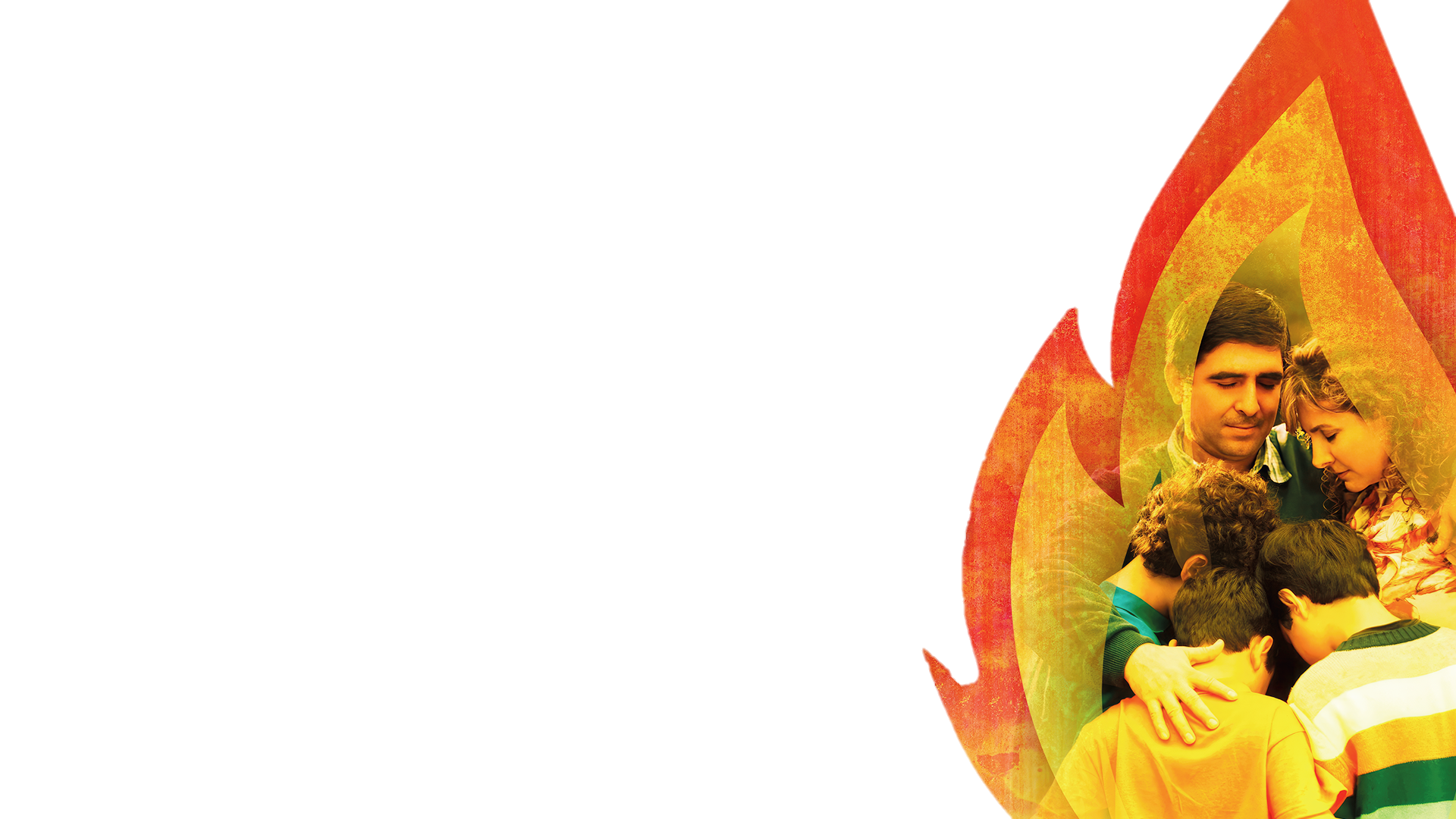 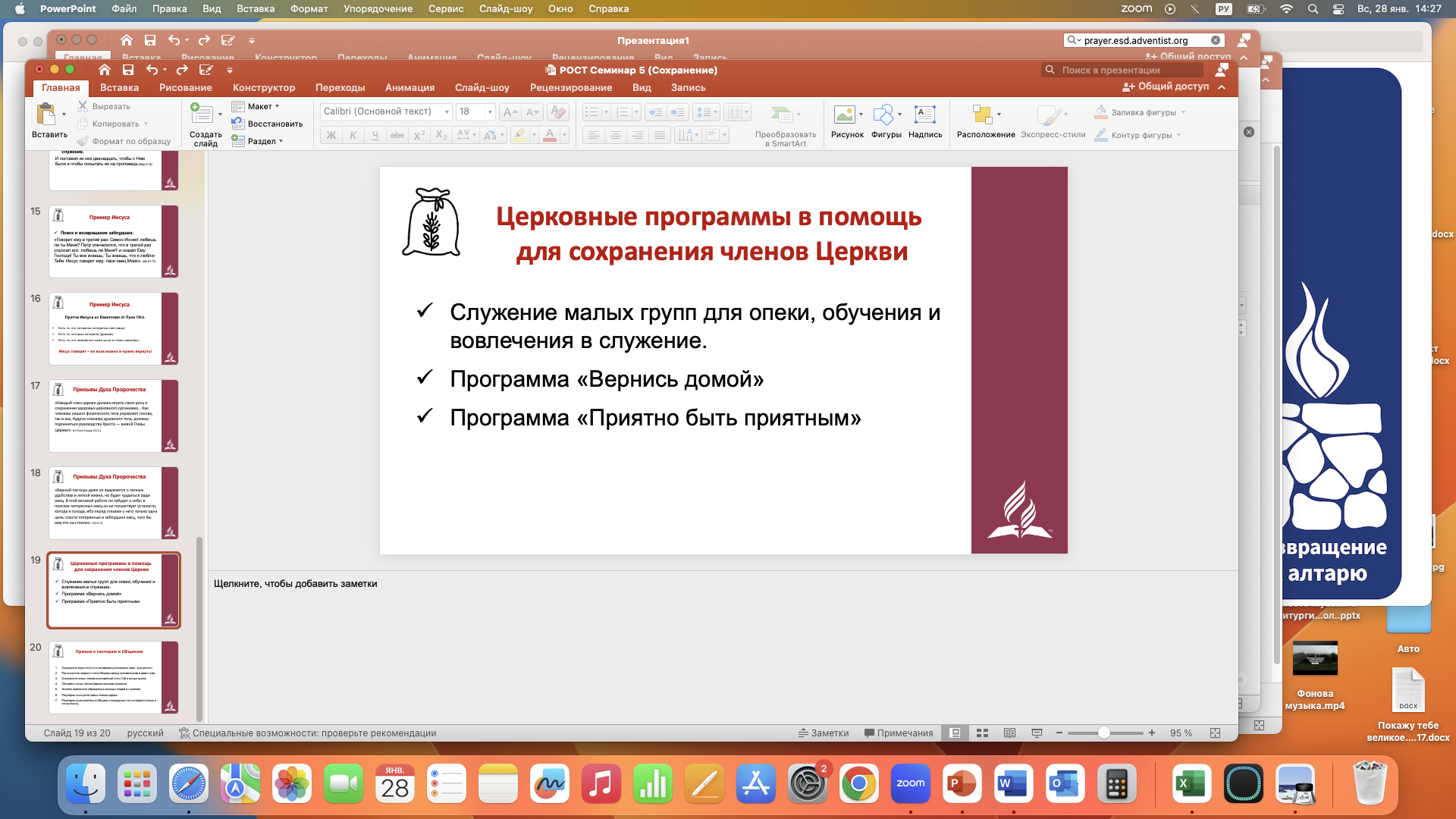 Наставничество
Лк. 6:12-16
[Speaker Notes: В те дни взошёл Он на гору помолиться и пробыл всю ночь в молитве к Богу.
Когда же настал день, призвал учеников Своих и избрал из них двенадцать, которых и наименовал Апостолами:
Симона, которого и назвал Петром, и Андрея, брата его, Иакова и Иоанна, Филиппа и Варфоломея,
Матфея и Фому, Иакова Алфеева и Симона, прозываемого Зилотом,
Иуду Иаковлева и Иуду Искариота, который потом сделался предателем.]
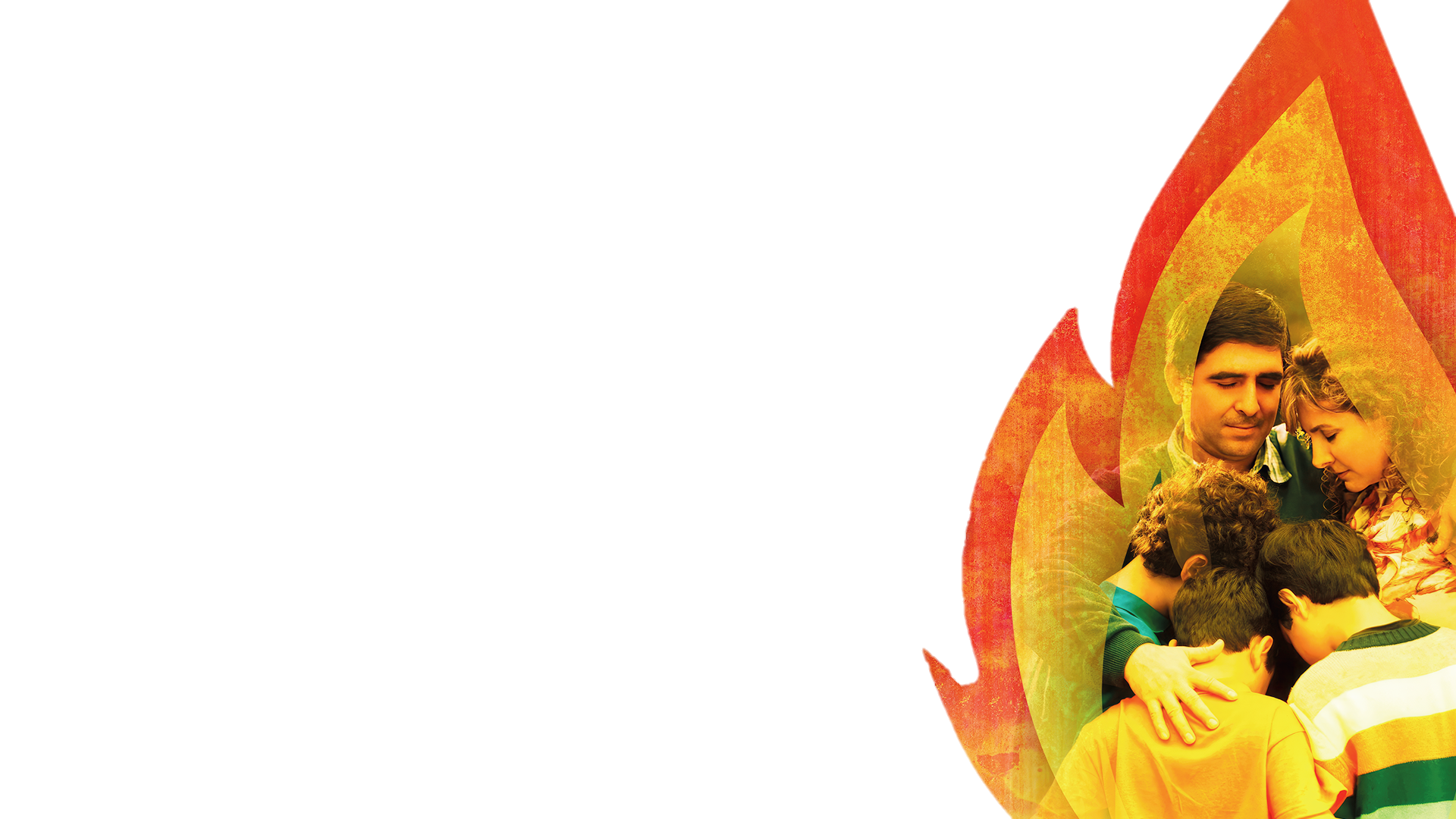 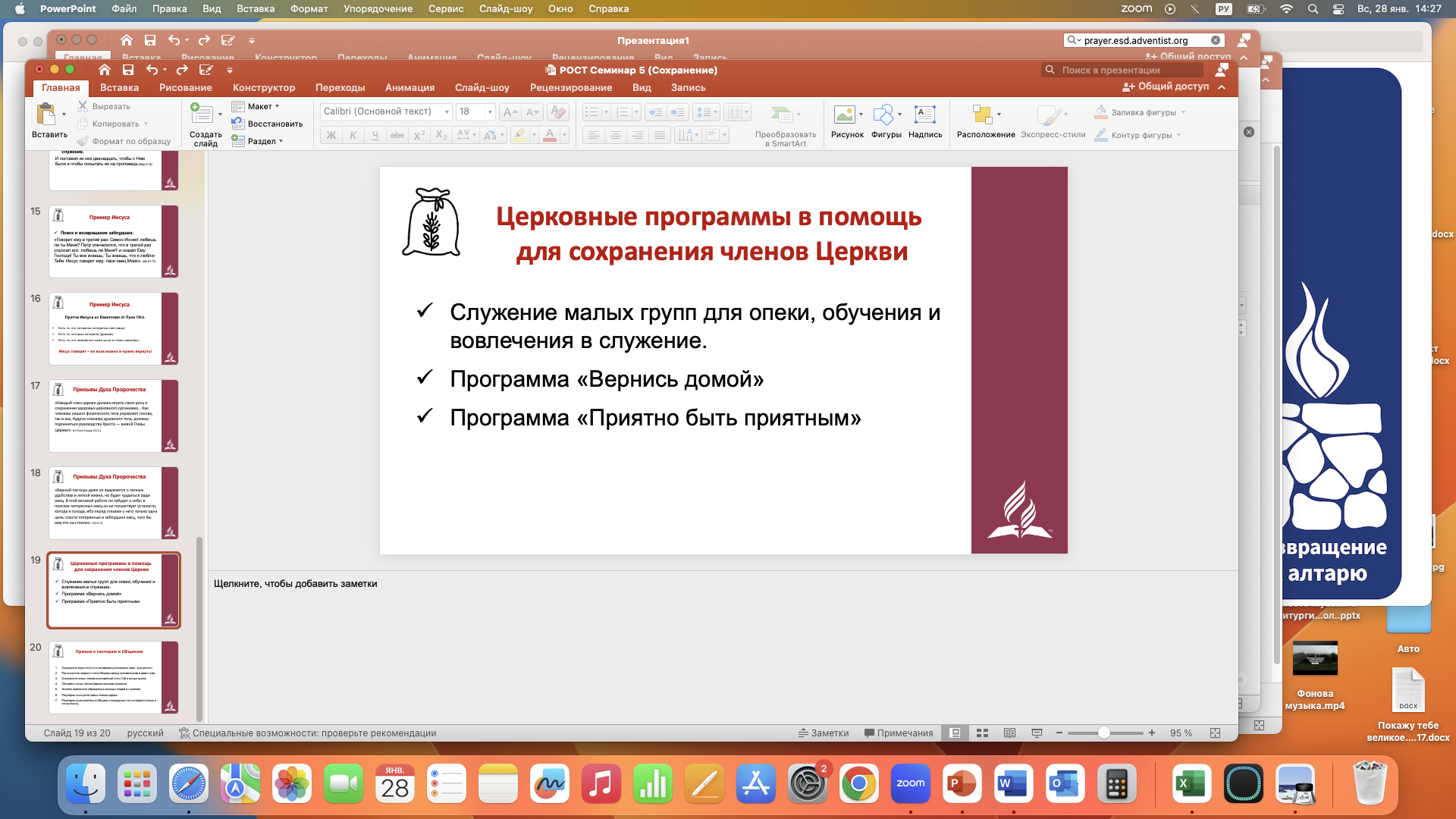 Наставничество
Мф. 4:18-20
[Speaker Notes: Проходя же близ моря Галилейского, Он увидел двух братьев: Симона, называемого Петром, и Андрея, брата его, закидывающих сети в море, ибо они были рыболовы, и говорит им: идите за Мною, и Я сделаю вас ловцами человеков. И они тотчас, оставив сети, последовали за Ним.]
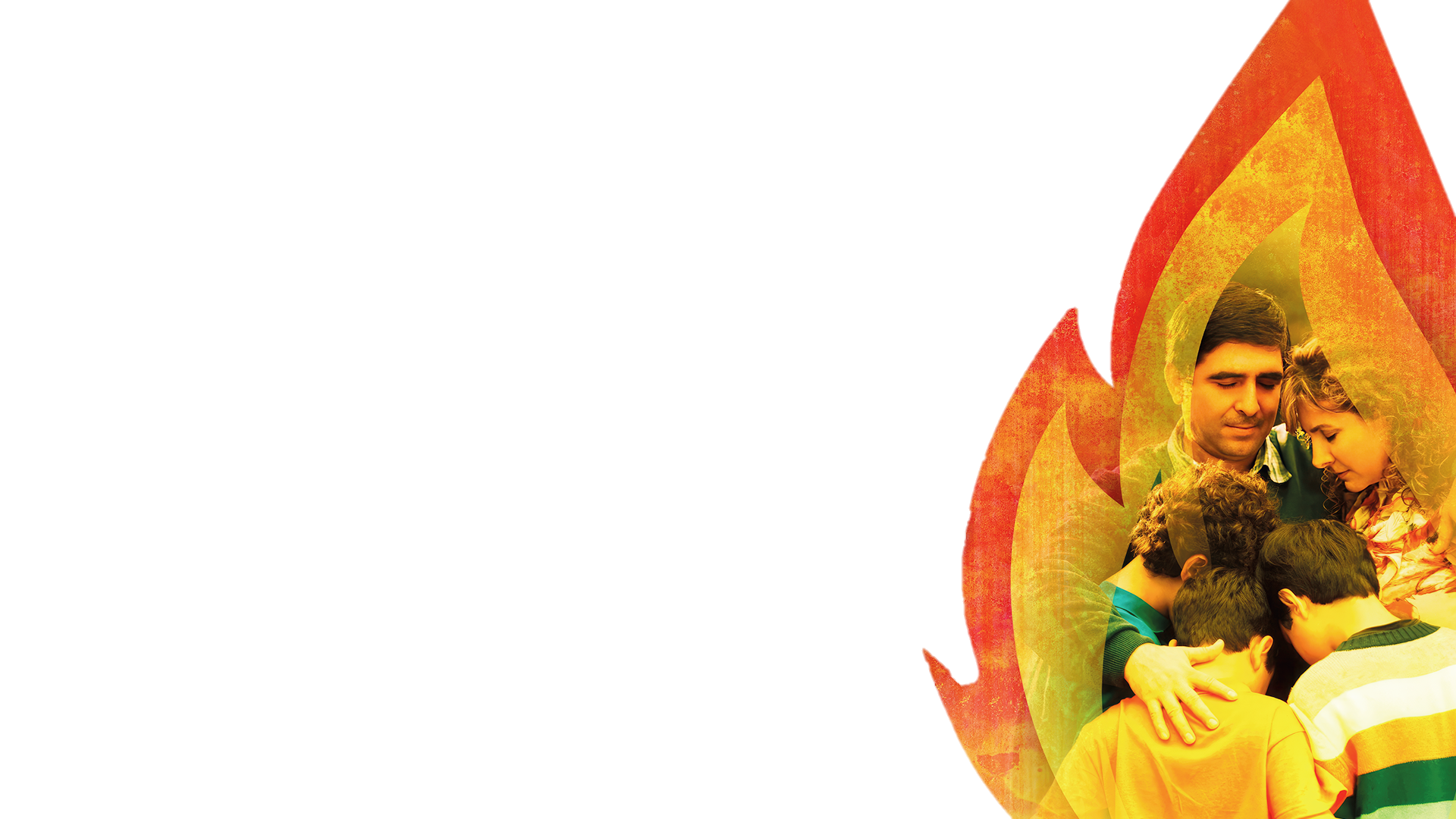 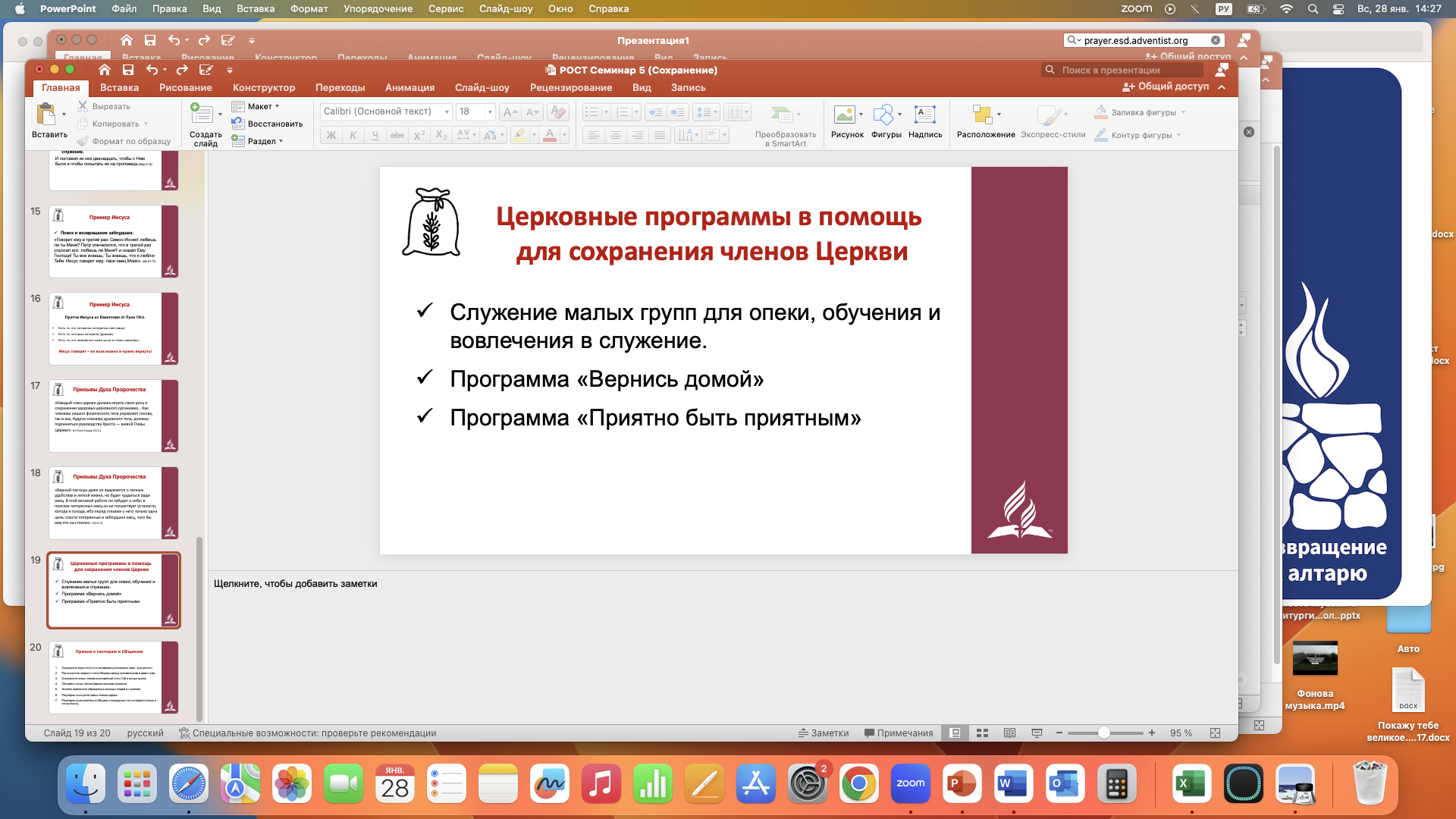 Наставничество
Мф. 4:18-20
Идите и посетите потенциальных учеников там, где они живут\работают;
Пригласите их последовать за вами, как вы следуете за Иисусом, работать с вами, как вы трудитесь для Иисуса, и совершать служение с вами, как вы служите Иисусу.
Обучайте ваших подопечных, чтобы они стали «ловцами человеков».
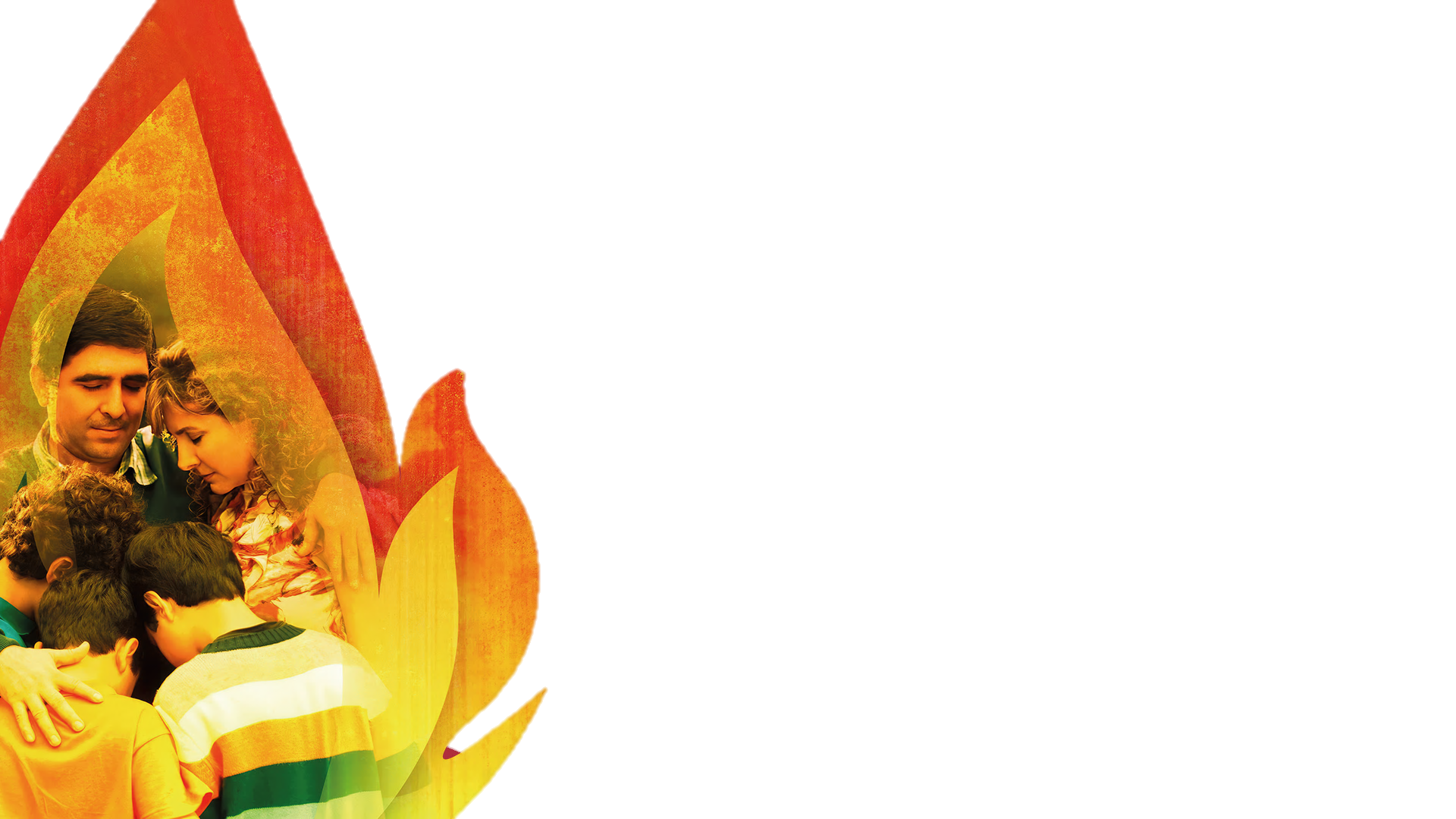 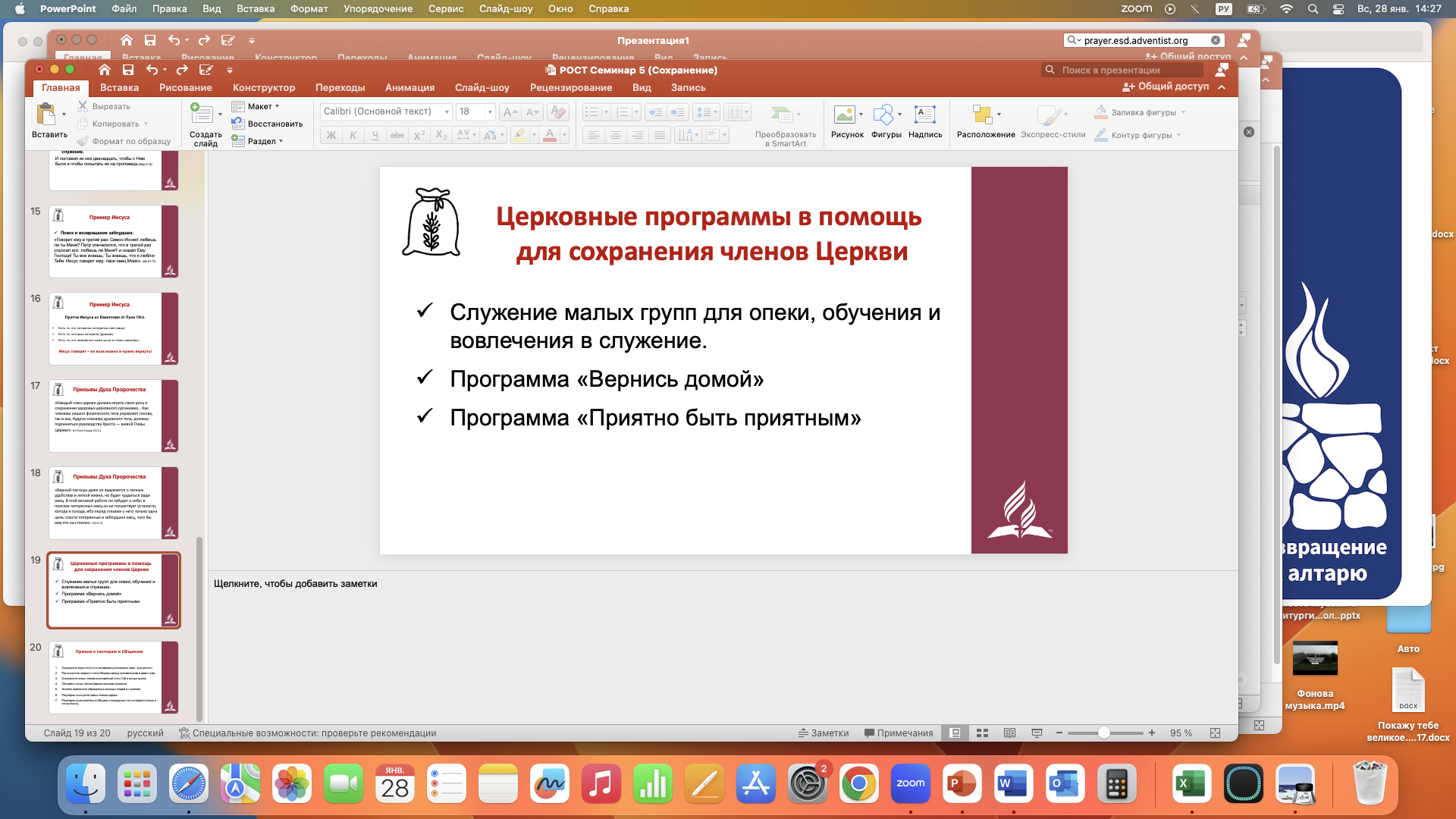 Наставничество
Мк. 3:13-14, 

Мф. 4:23
[Speaker Notes: Потом взошёл на гору и позвал к Себе, кого Сам хотел; и пришли к Нему. И поставил из них двенадцать, чтобы с Ним были и чтобы посылать их на проповедь.

И ходил Иисус по всей Галилее, уча в синагогах их и проповедуя Евангелие Царствия, и исцеляя всякую болезнь и всякую немощь в людях.]
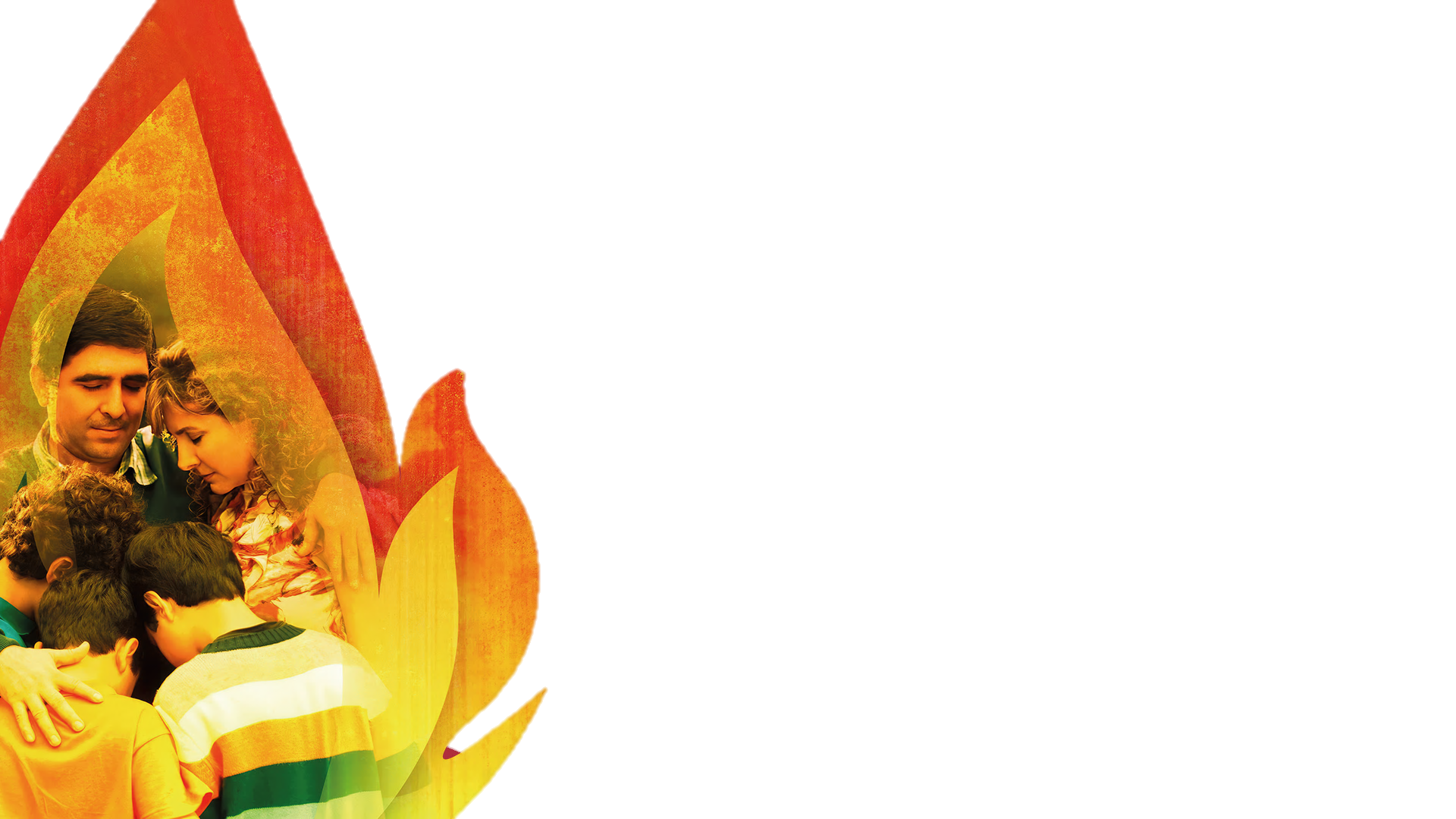 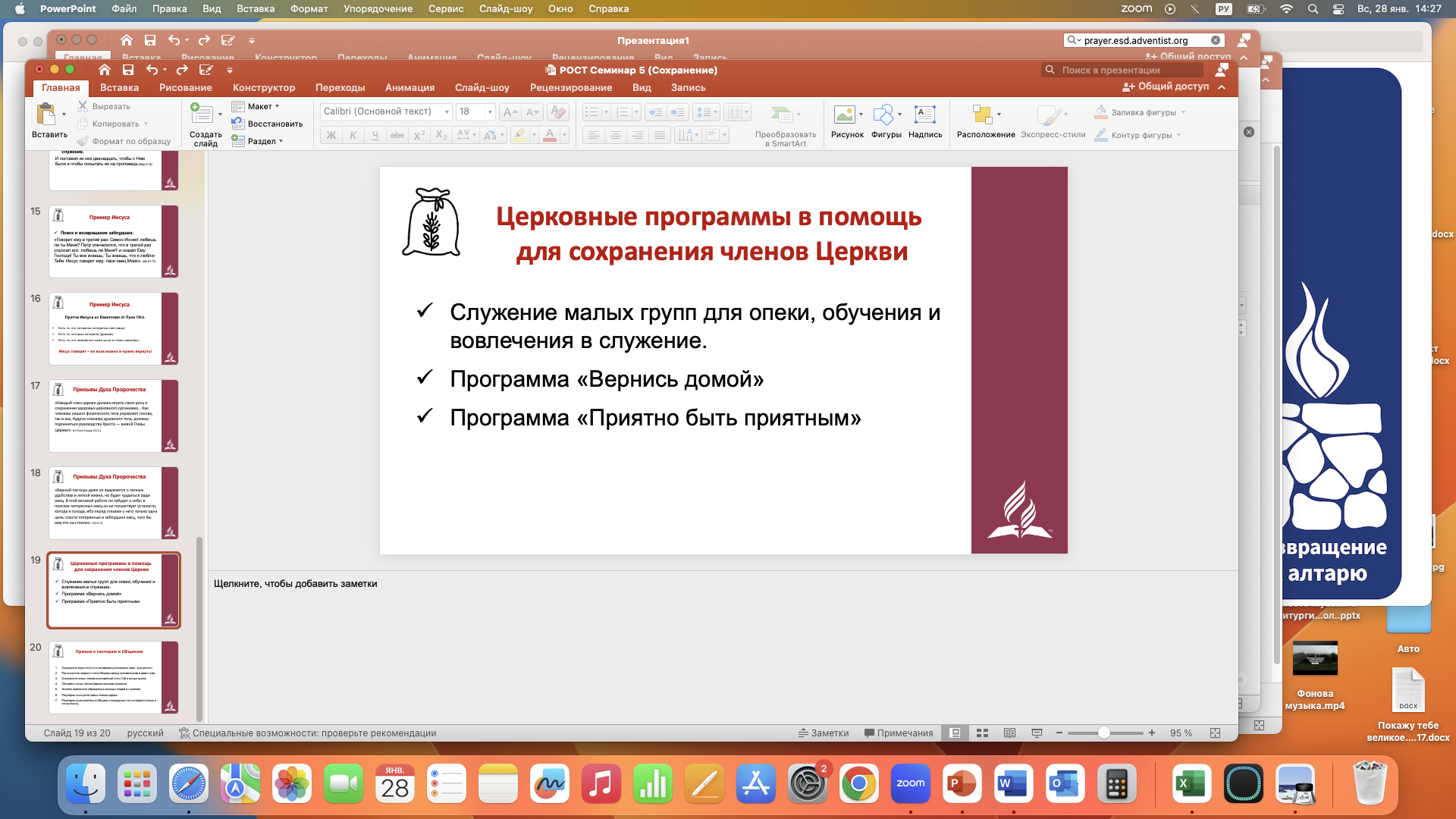 Наставничество
Пригласите учеников сопровождать вас.
[Speaker Notes: Позвольте им взаимодействовать с вами в повседневных делах и служении, чтобы они могли наблюдать, как вы следуете за Иисусом, молитесь и изучаете Слово Божье. Пусть они увидят, как вы ведете себя, когда устаете и испытываете стресс.

Цитата из Желания Веков.]
Наставничество
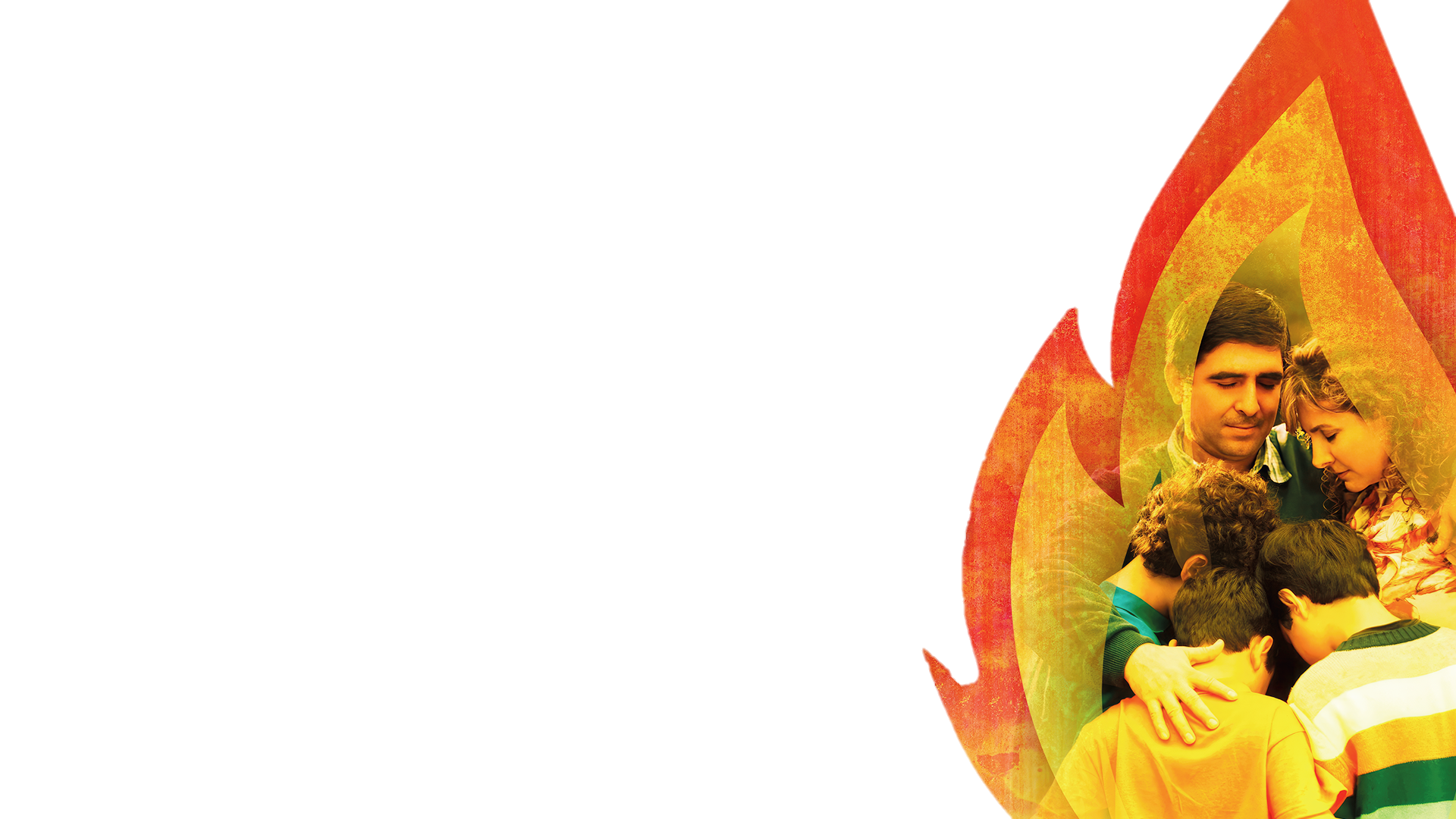 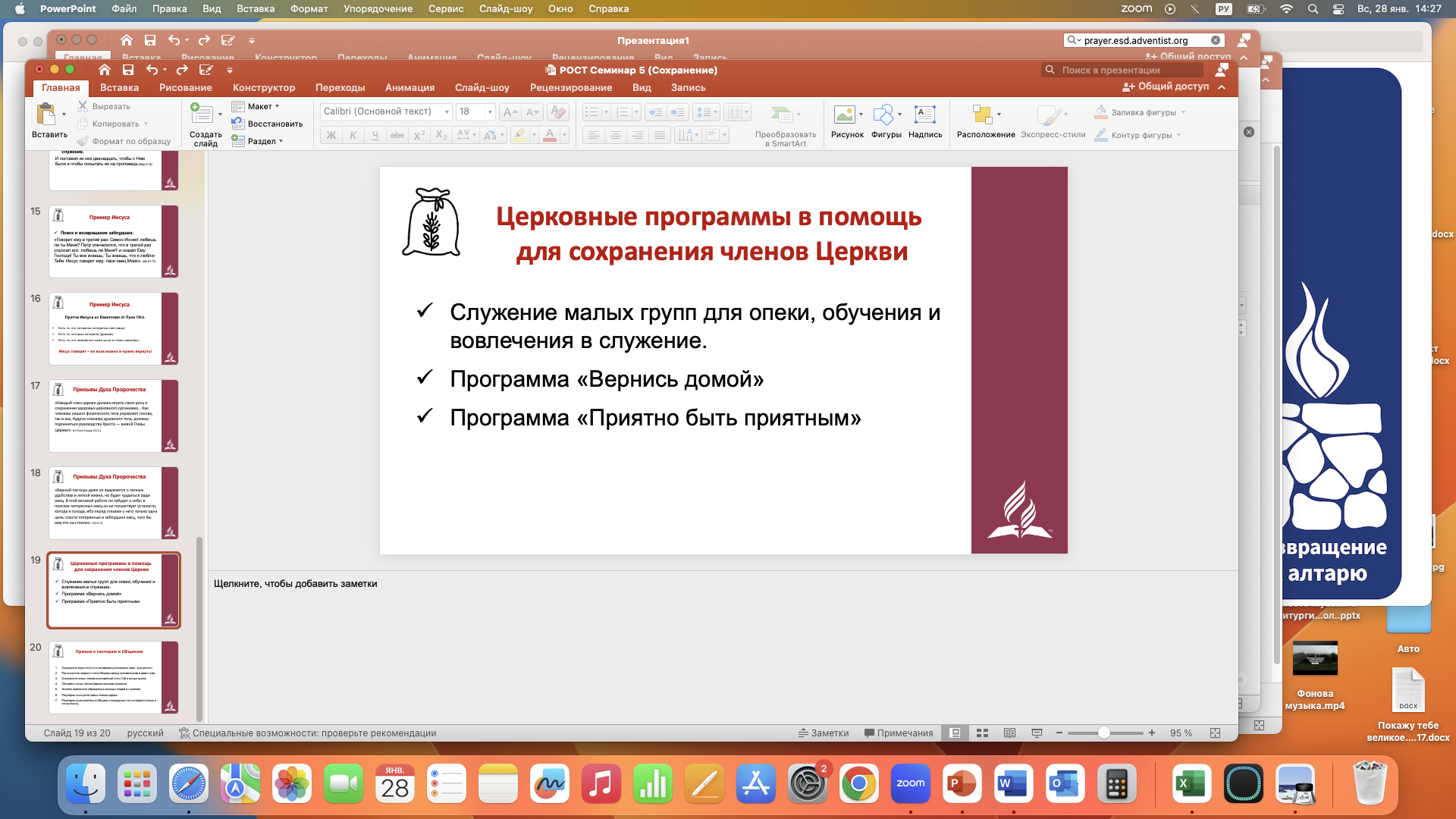 «Иисус воспитывал Своих учеников в общении с Собою. Он наставлял их, расположившись на склоне горы, иногда у моря или в пути.                 Он открывал им тайны Царства Божьего. 
Это не были проповеди, которые звучат с кафедр сегодня. Всякий раз, когда сердца учеников открывались для принятия Божественной вести, Он предлагал им спасительные истины.               Он никогда не приказывал ученикам сделать то-то и то-то, а предлагал: „Следуйте за Мной“. Путешествуя по деревням и городам, Иисус брал с Собой учеников, чтобы они видели, как Он учит людей. Он связал их интересы со Своими, и ученики объединялись с Ним в общем деле»
Желание веков. С. 152
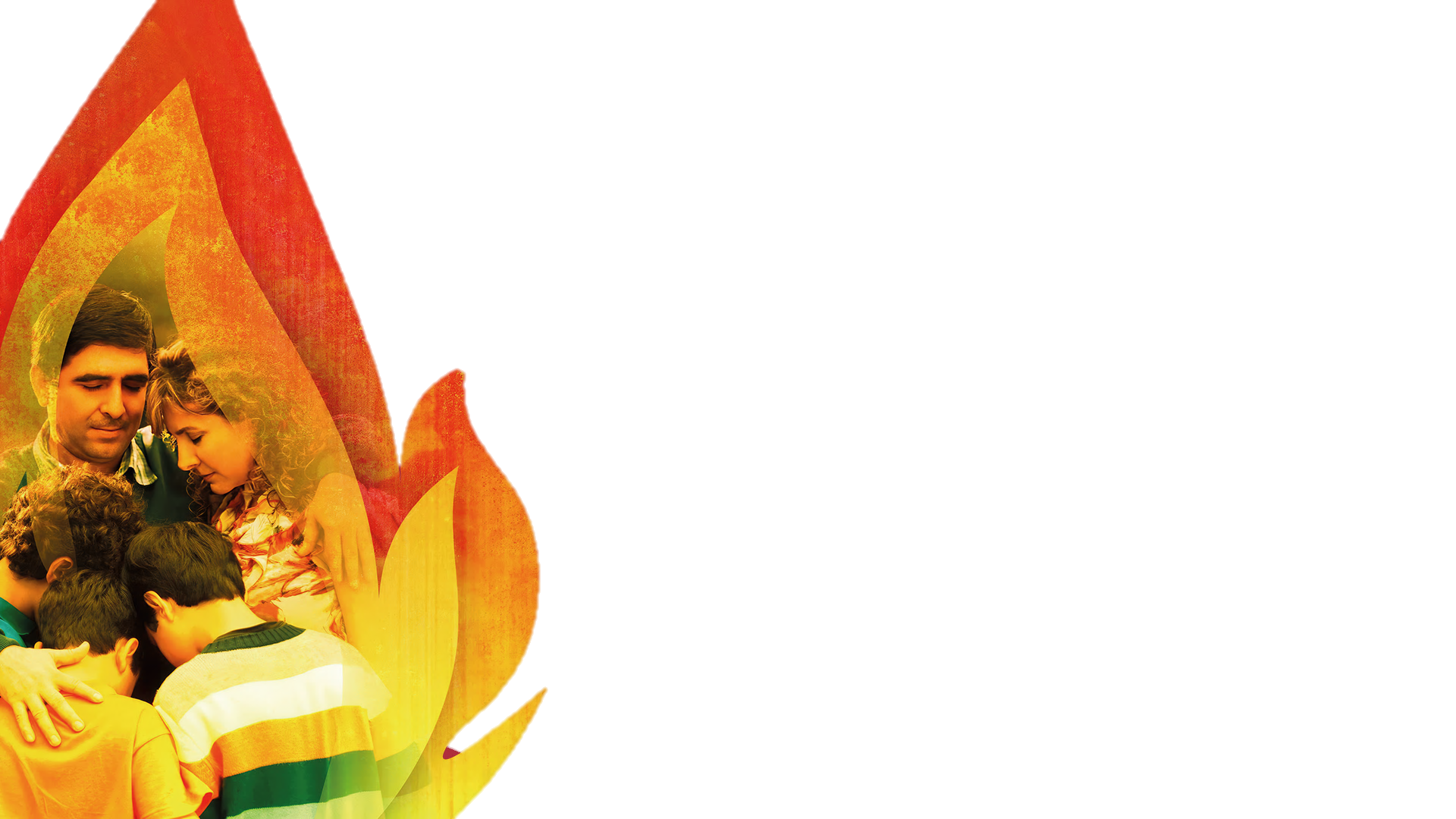 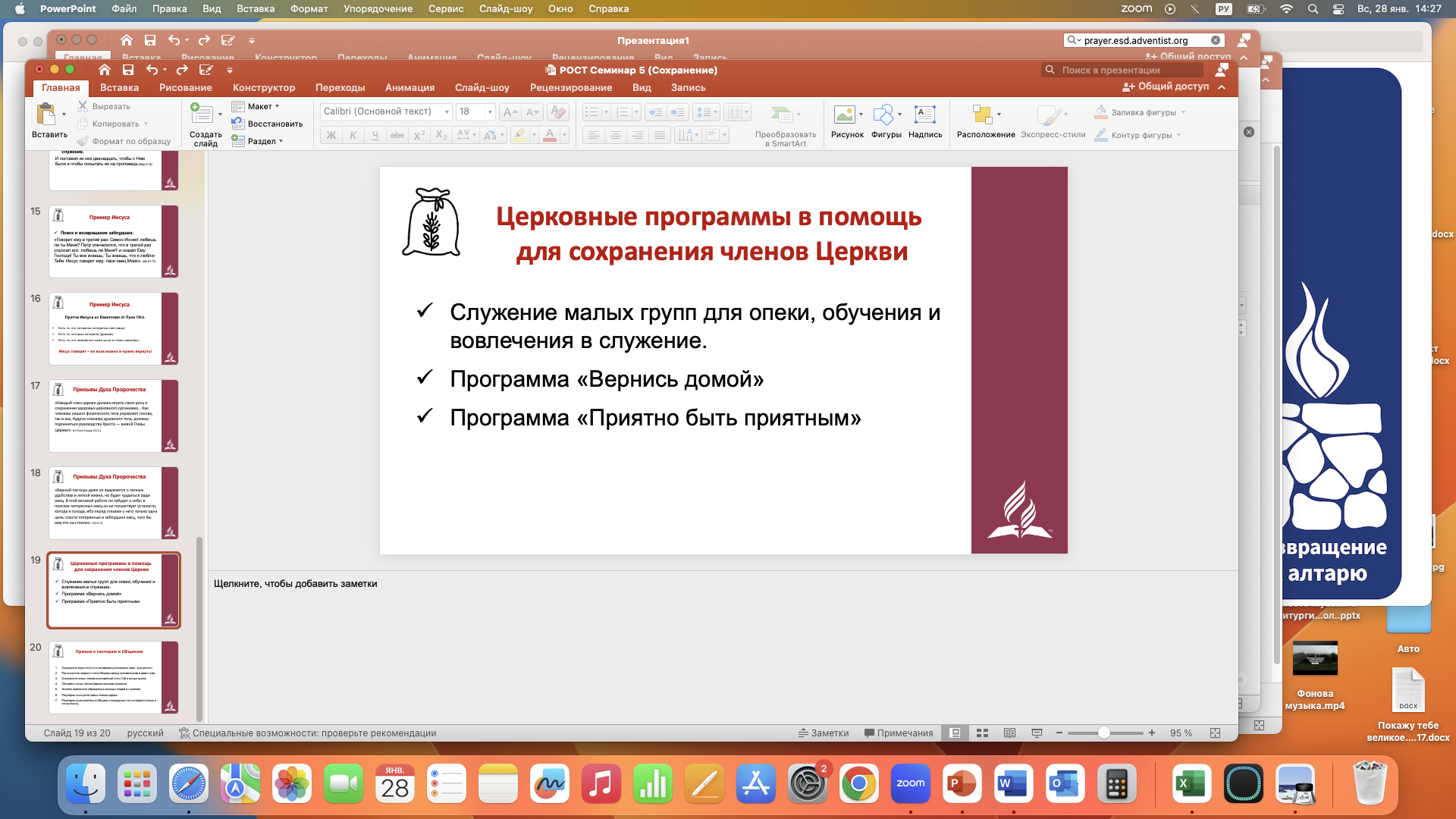 Наставничество
Пригласите учеников сопровождать вас.
Посылайте учеников проповедовать и учить, веря, что Призвавший вас призовет их и дарует им силу.
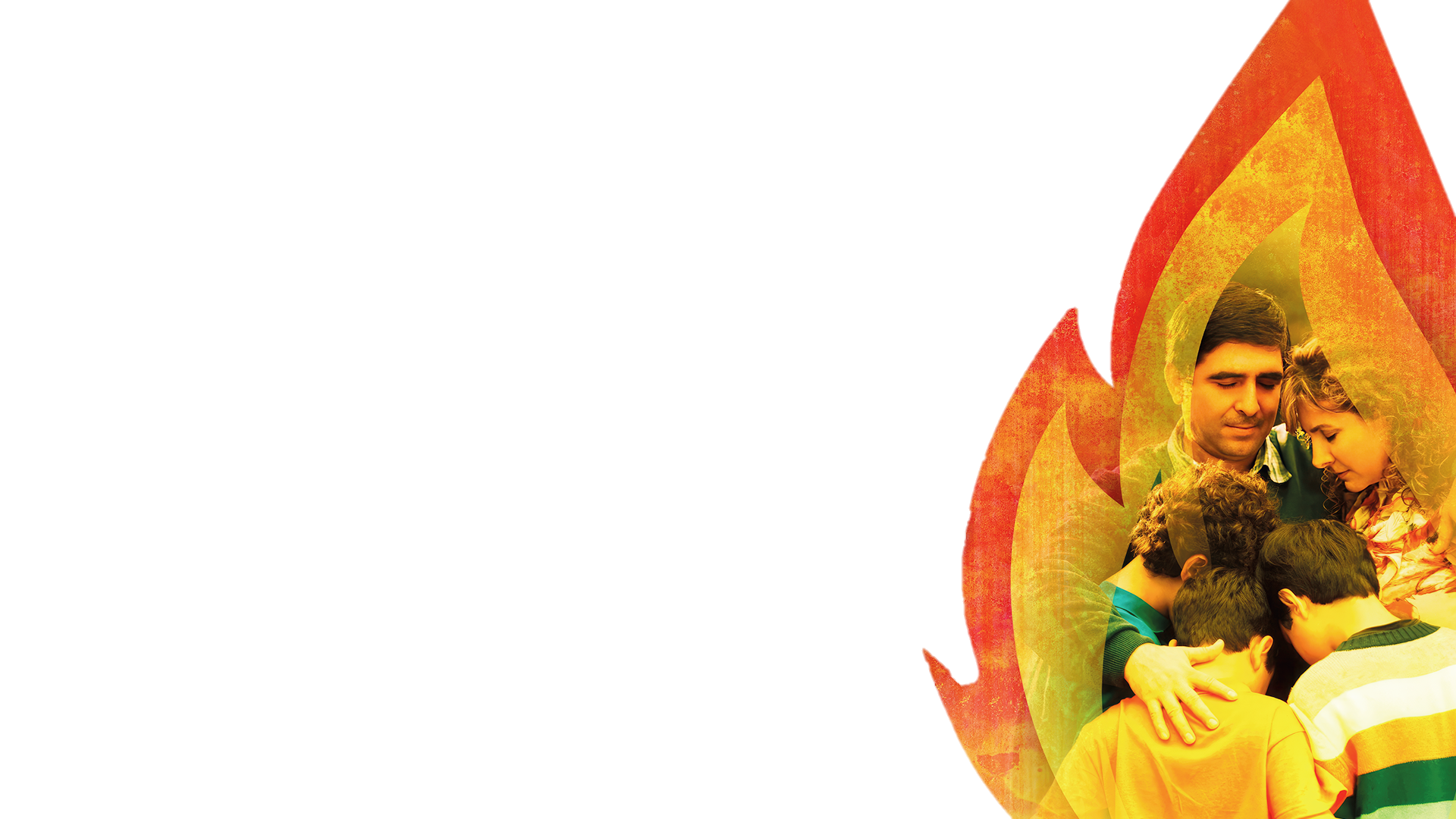 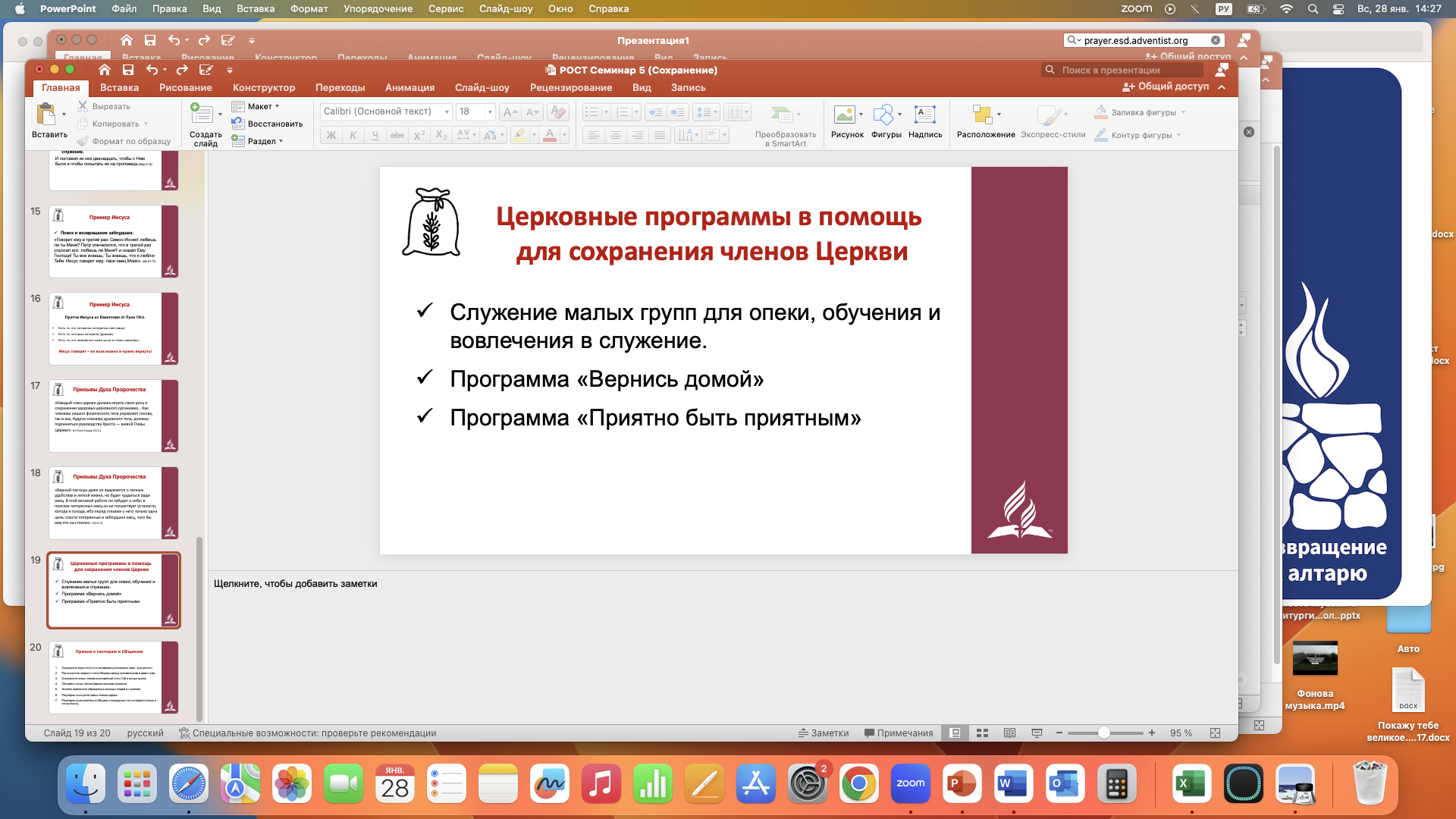 Наставничество
Лк. 9:1,2
[Speaker Notes: Созвав же Двенадцать, дал им силу и власть над всеми бесами и врачевать от болезней, и послал их проповедовать Царствие Божие и исцелять больных.]
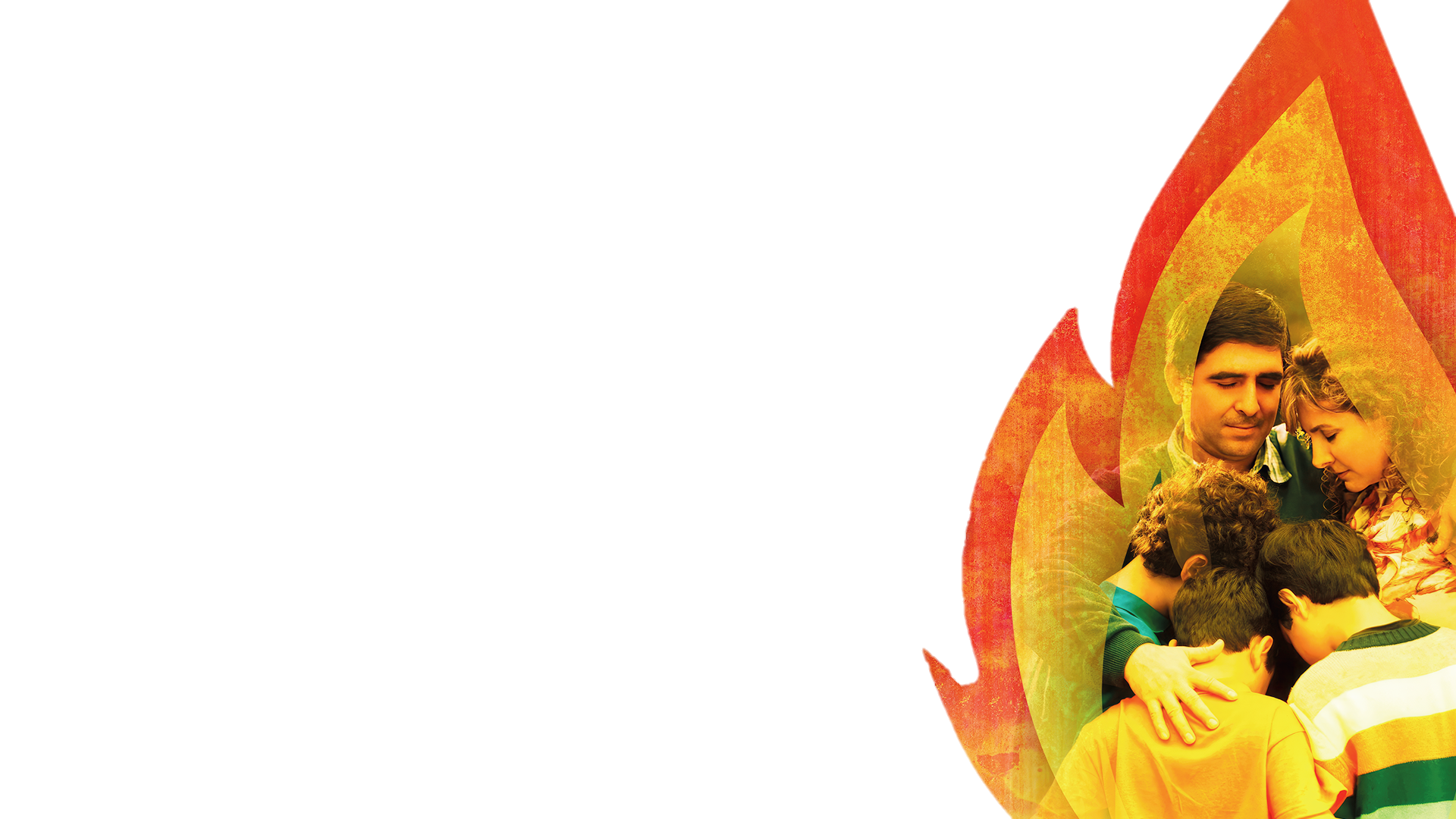 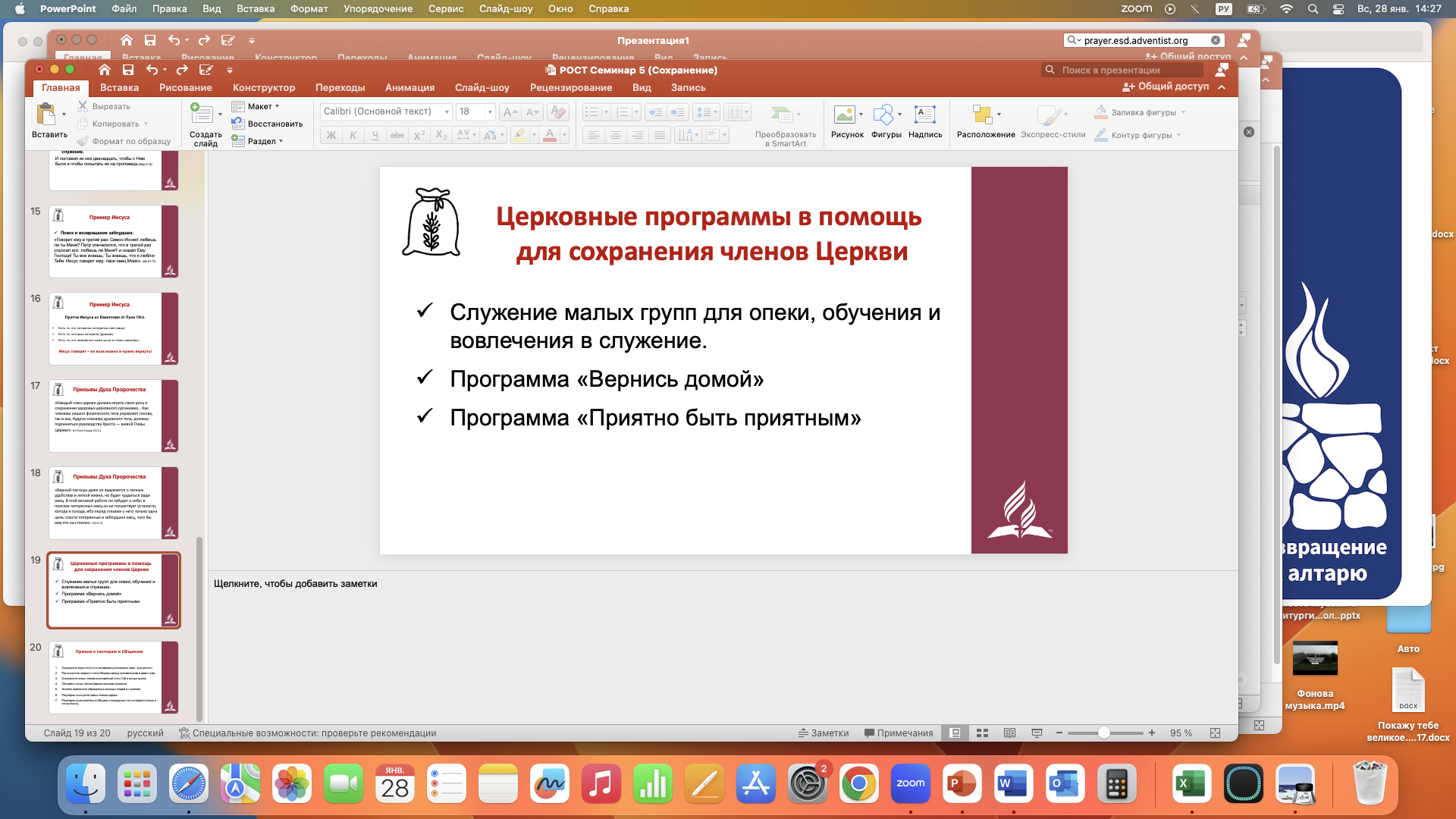 Наставничество
Лк. 9:1,2
Приглашайте учеников просить Бога наделить их силой через крещение Святым Духом. 
Укажите им, что благодаря имени Иисуса у них есть власть над злыми духами и темными силами. 
Научите их молиться за больных и учить здоровому образу жизни и естественным методам лечения болезней.
Наставляйте учеников провозглашать Царство Божье и нести исцеление больным грехом сердцам и душам через силу Божьего Слова.
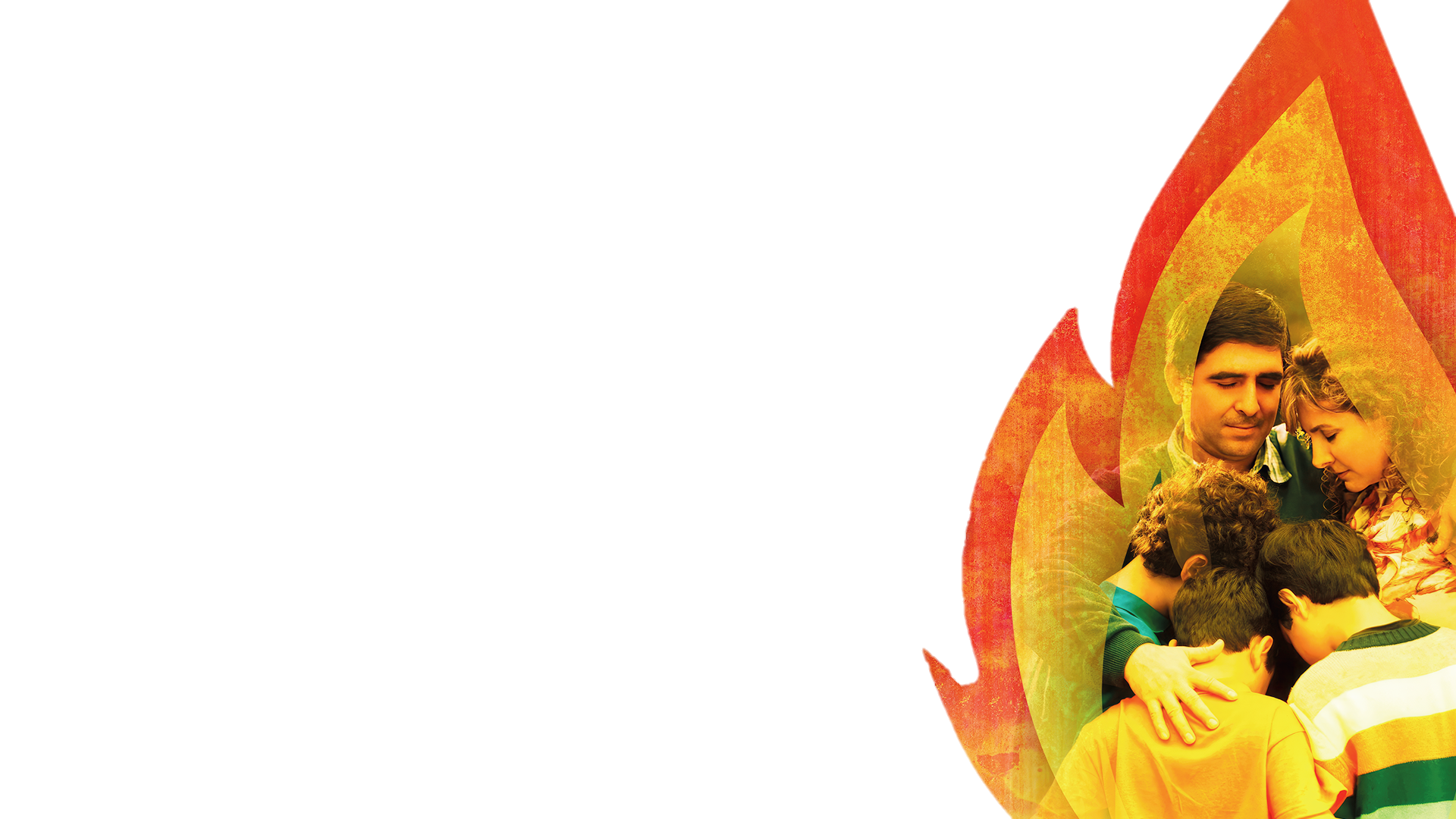 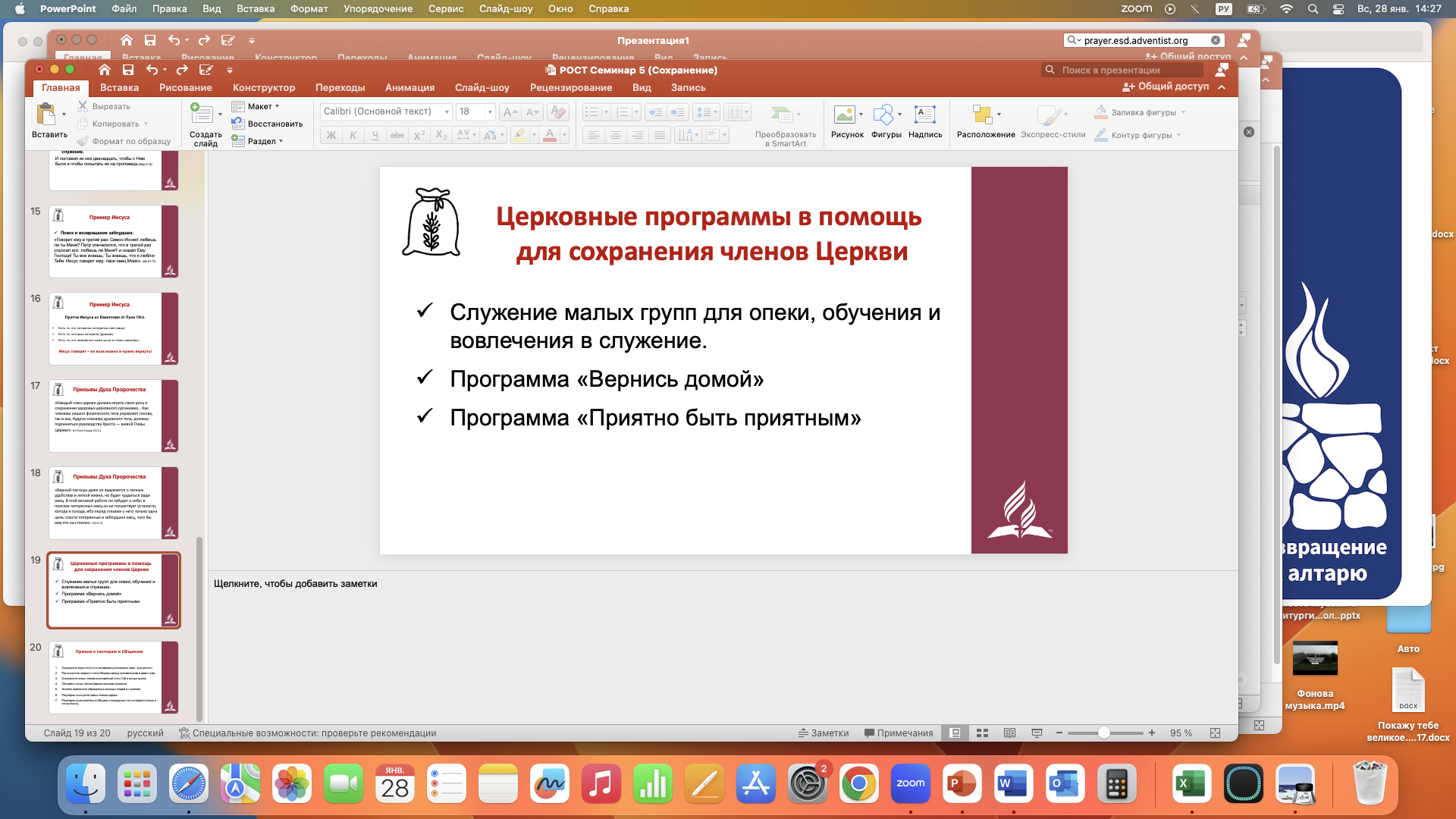 Наставничество
Ис. 50:4
Господь Бог дал Мне язык мудрых, чтобы Я мог словом подкреплять изнемогающего; каждое утро Он пробуждает, пробуждает ухо Моё, чтобы Я слушал, подобно учащимся.
[Speaker Notes: Наш Бог Отец учил Иисуса каждое утро, когда Тот был на земле (см. Ис. 50:4). Бог Отец и Святой Дух также заинтересованы в том, чтобы научить нас воспитывать учеников, подобно Иисусу.]
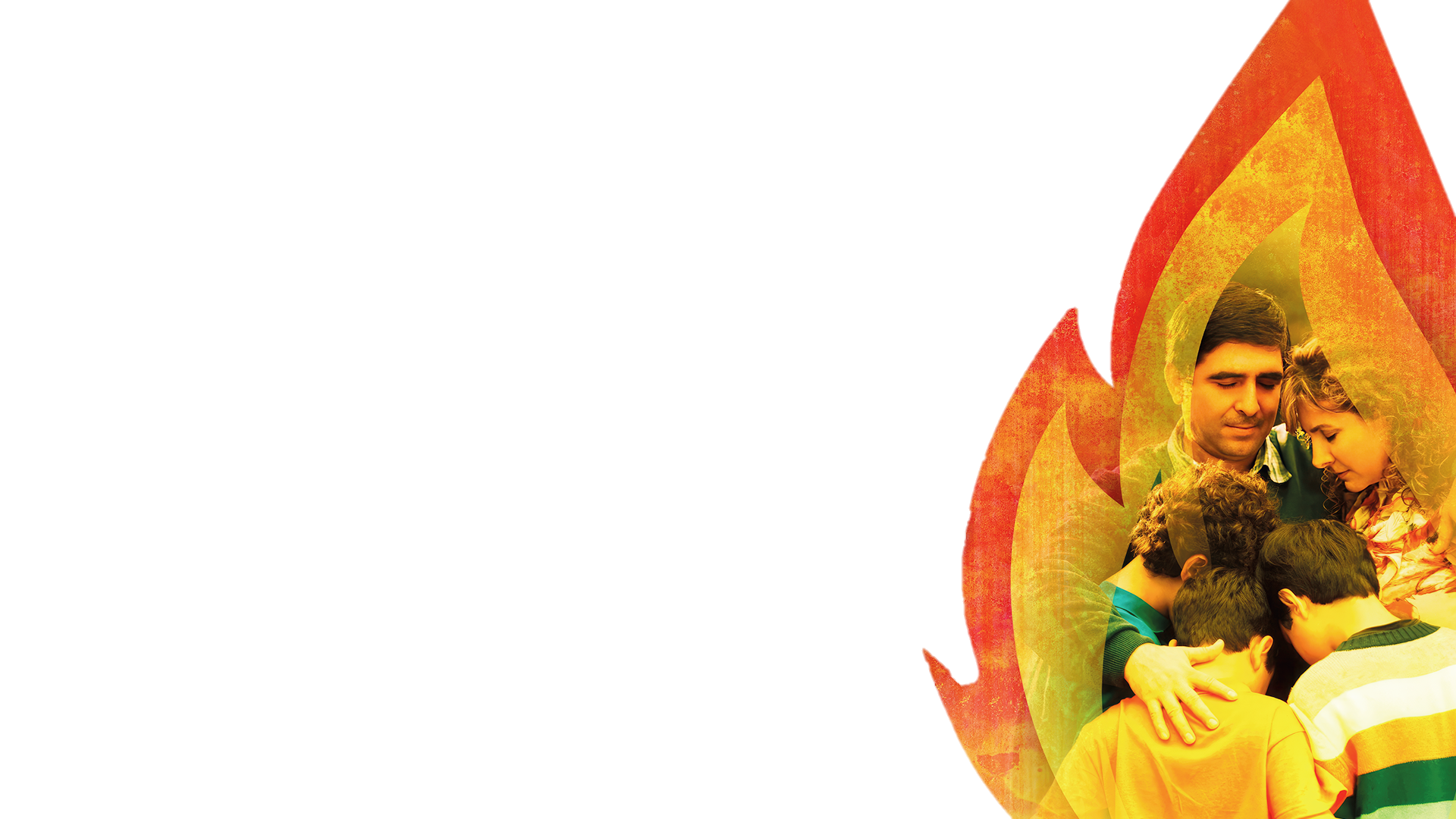 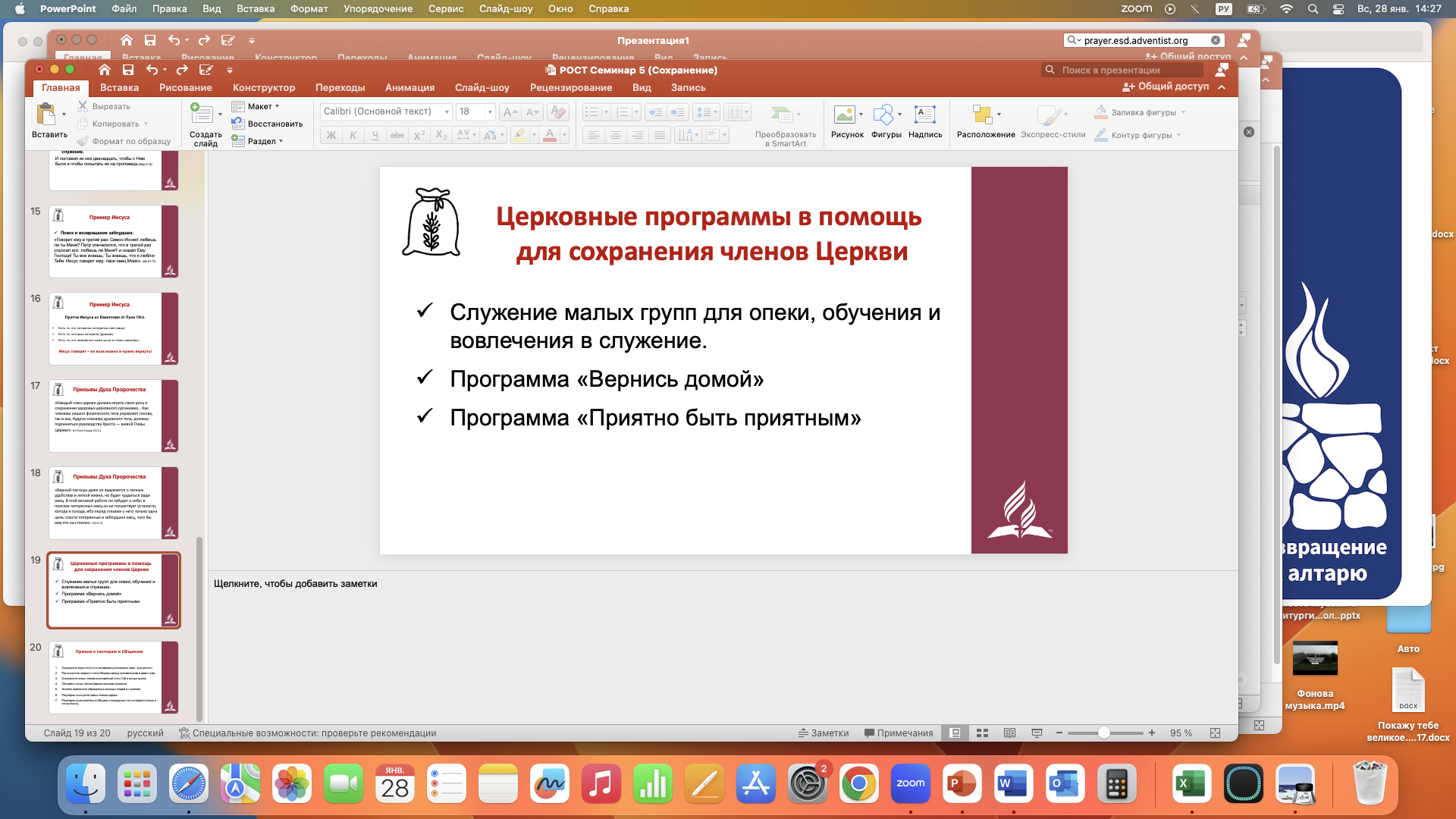 [Speaker Notes: Записать на бумаге принцип, который удалось интегрировать в свою жизнь. Найти ученика не из своей группы и рассказать ему.]
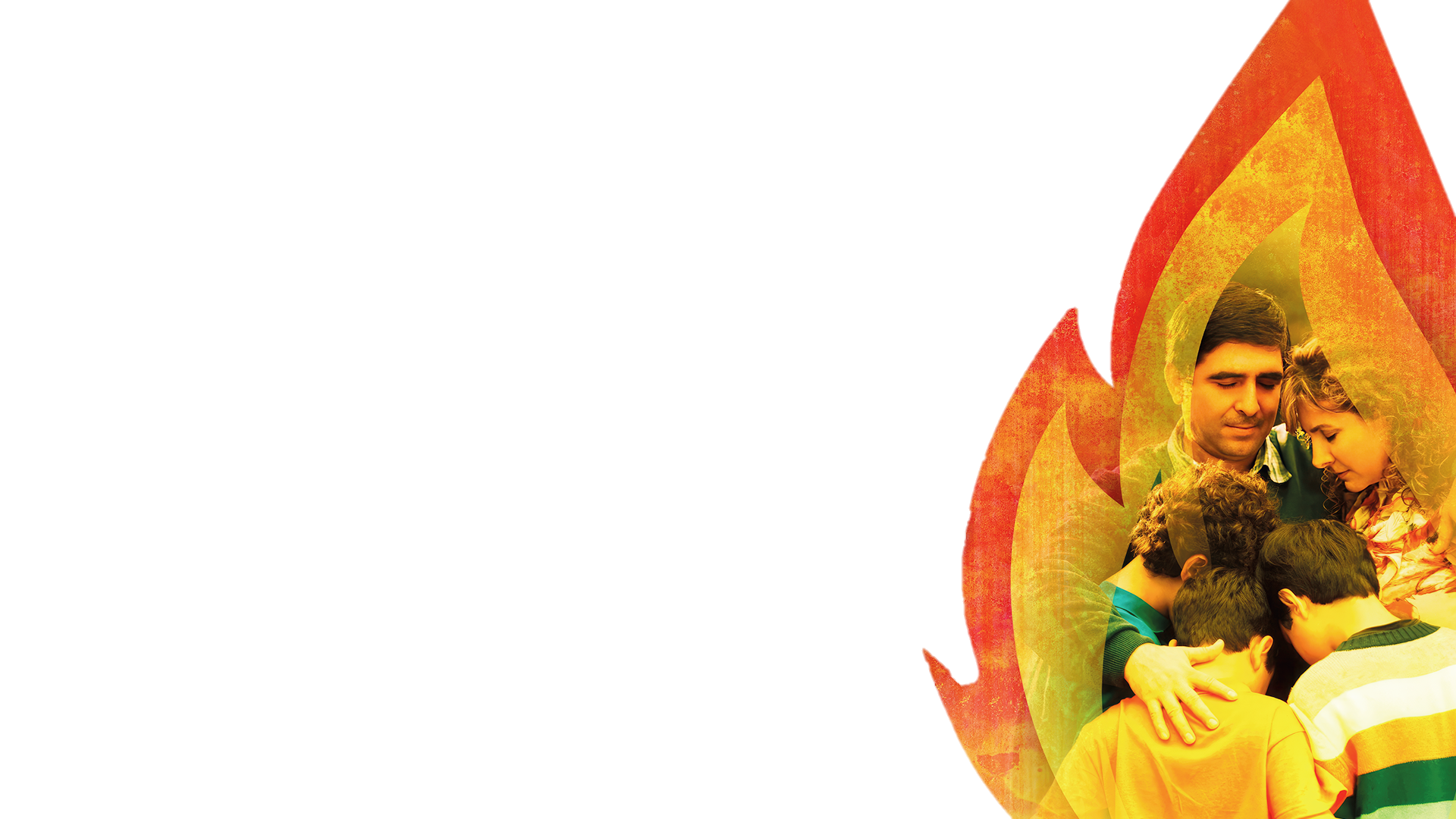 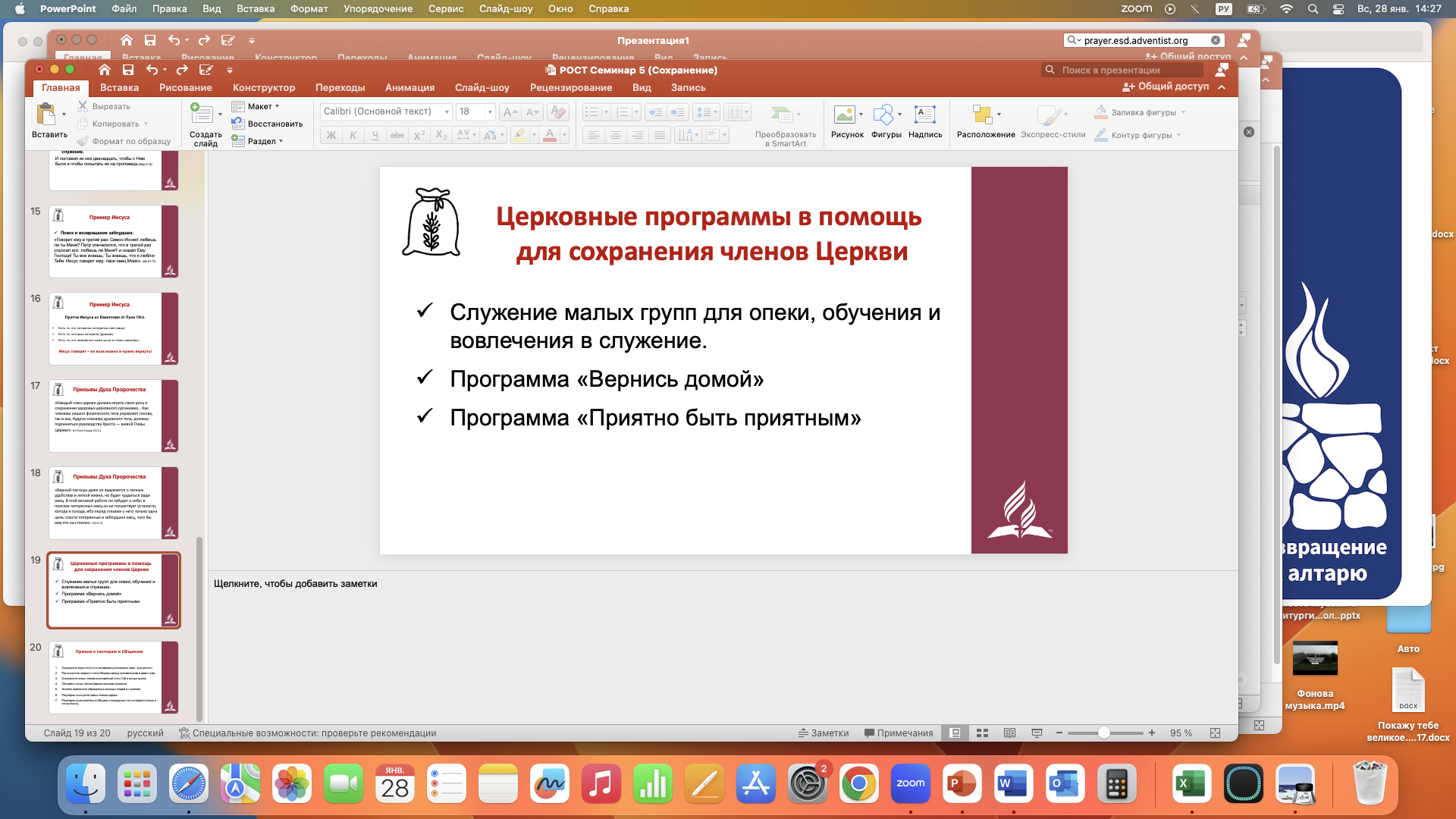 Наставничество
«Лишь метод Христа принесет подлинный успех в проповедовании Божьей истины. Находясь среди людей, Спаситель общался с ними, желая им добра. Он проявлял к ним сочувствие. Он служил их нуждам и завоевывал их доверие.
Служение исцеления. С. 143
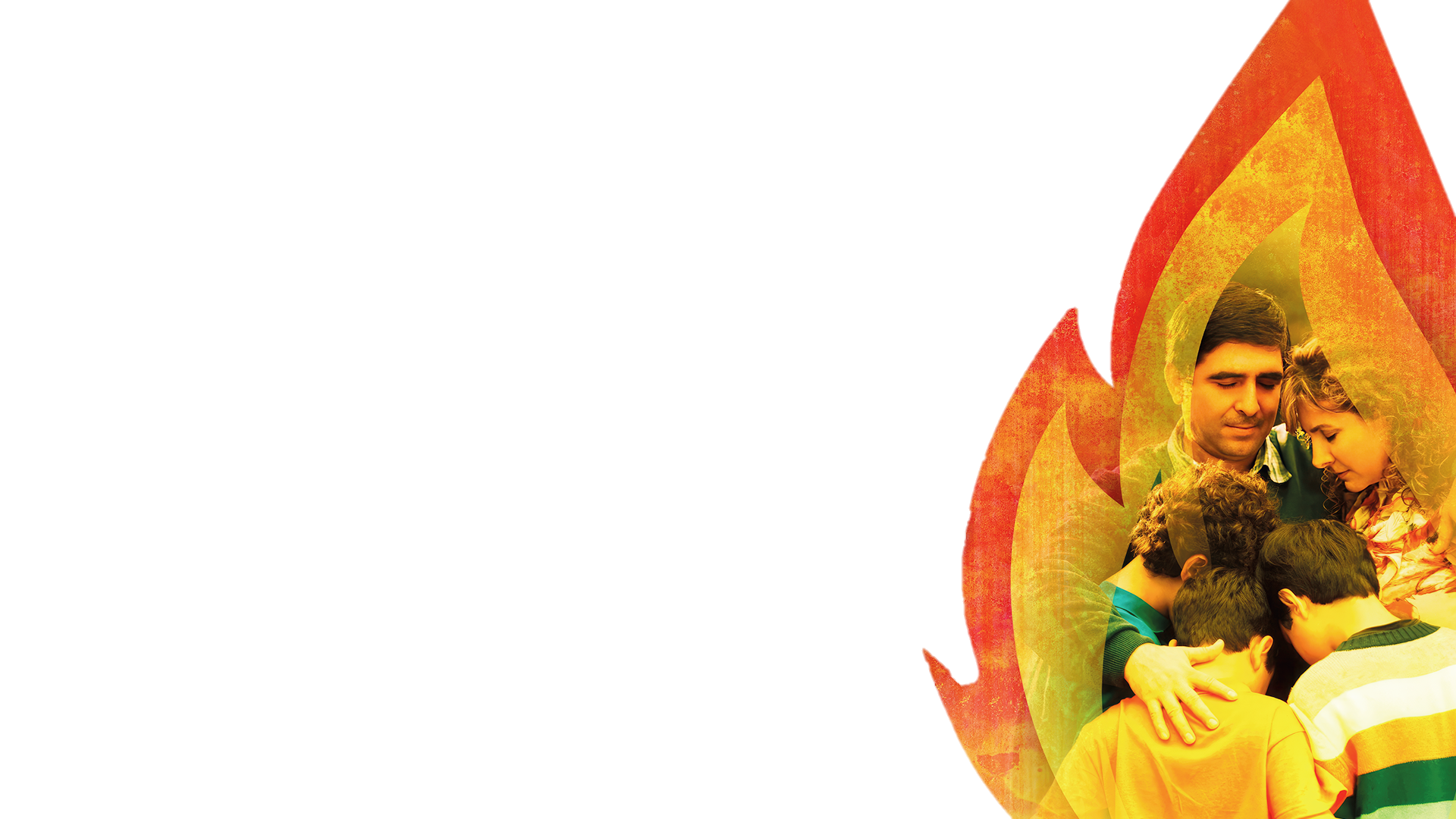 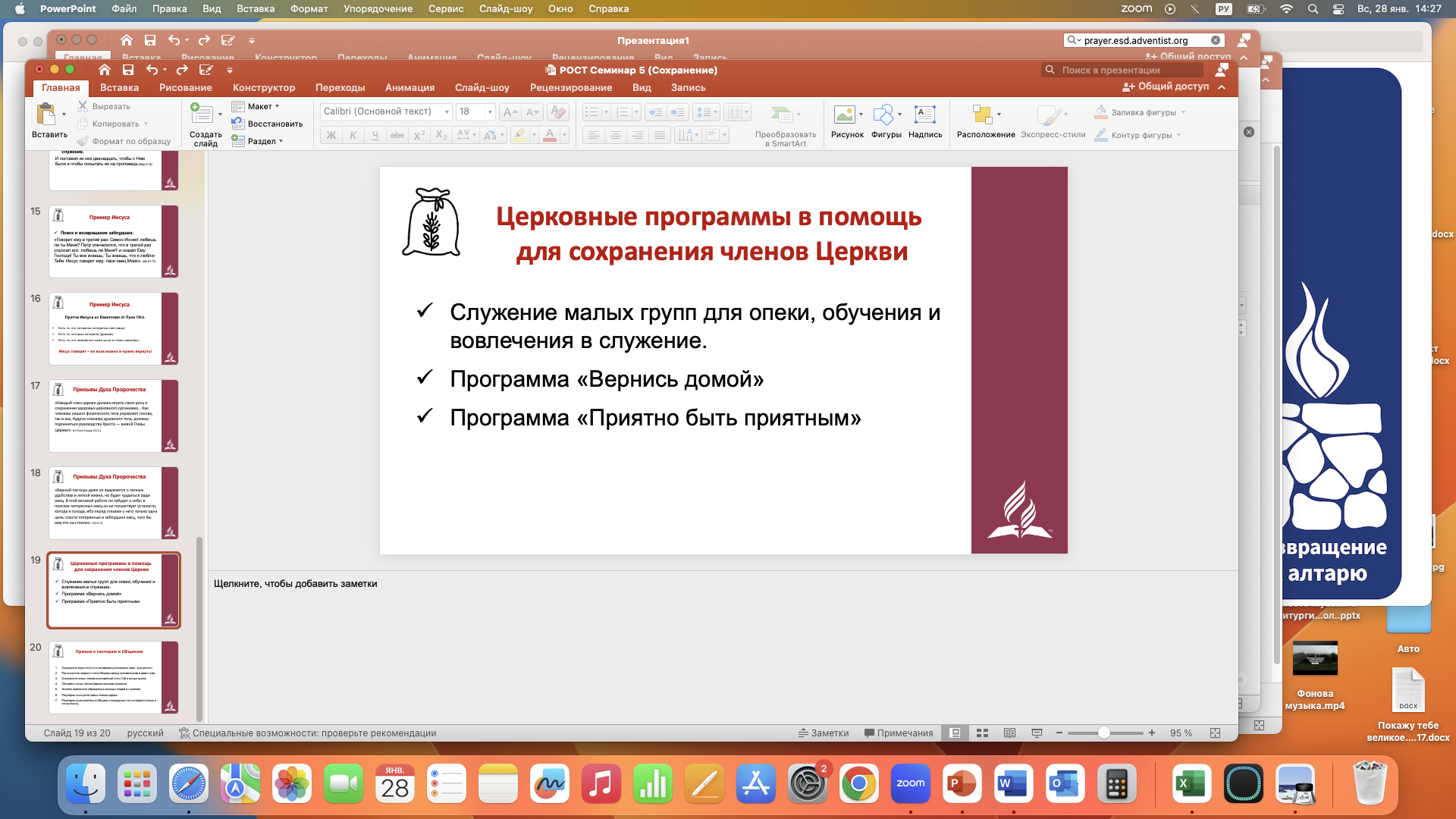 Наставничество
И только после этого Иисус говорил им: „Следуй за Мною“. Нужно прикладывать усилия со своей стороны, чтобы сблизиться с людьми. Если бы меньше времени отдавалось проповедованию, а больше — личному служению, тогда можно было бы получить гораздо лучшие результаты.
Служение исцеления. С. 143
Наставничество
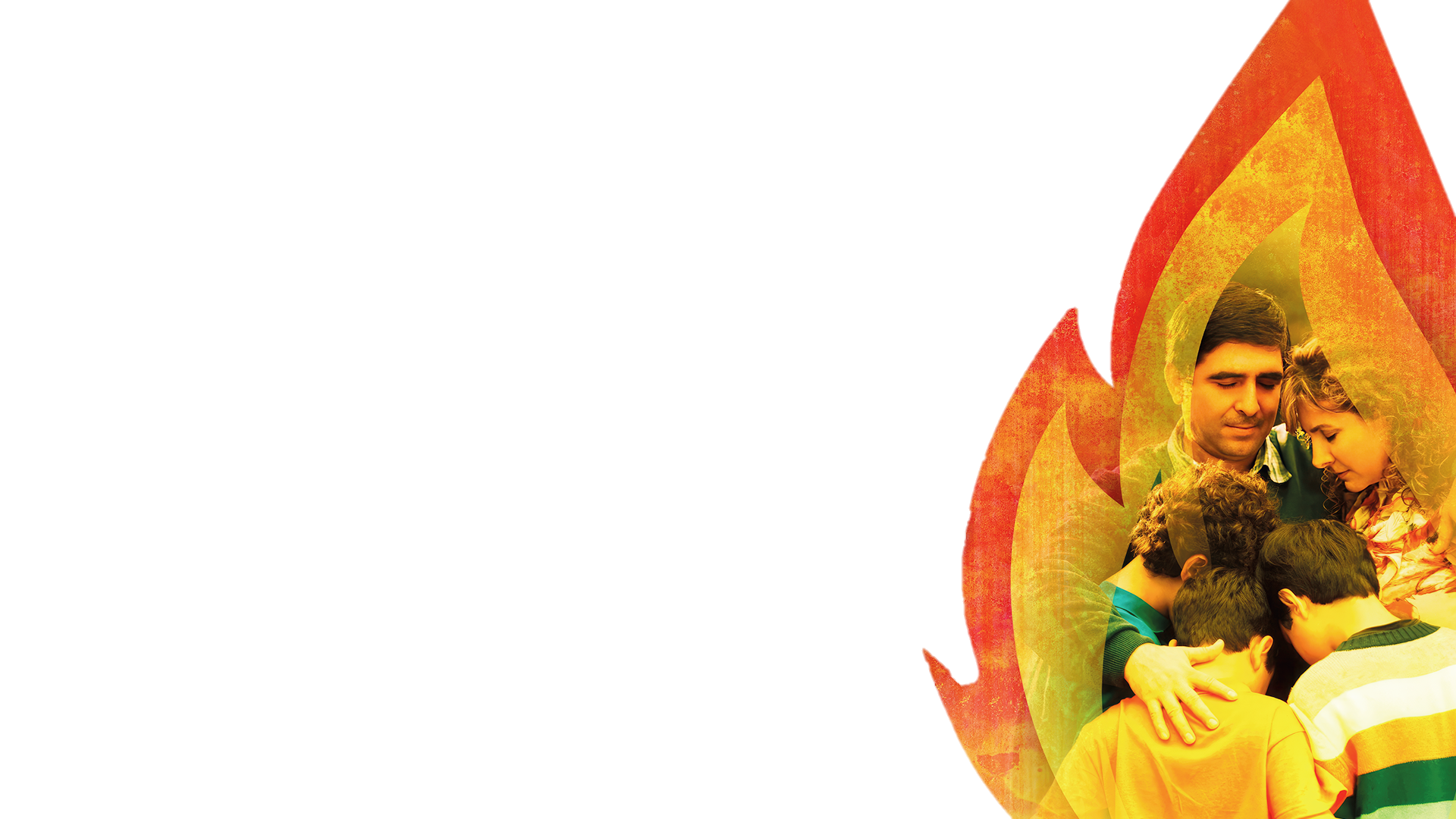 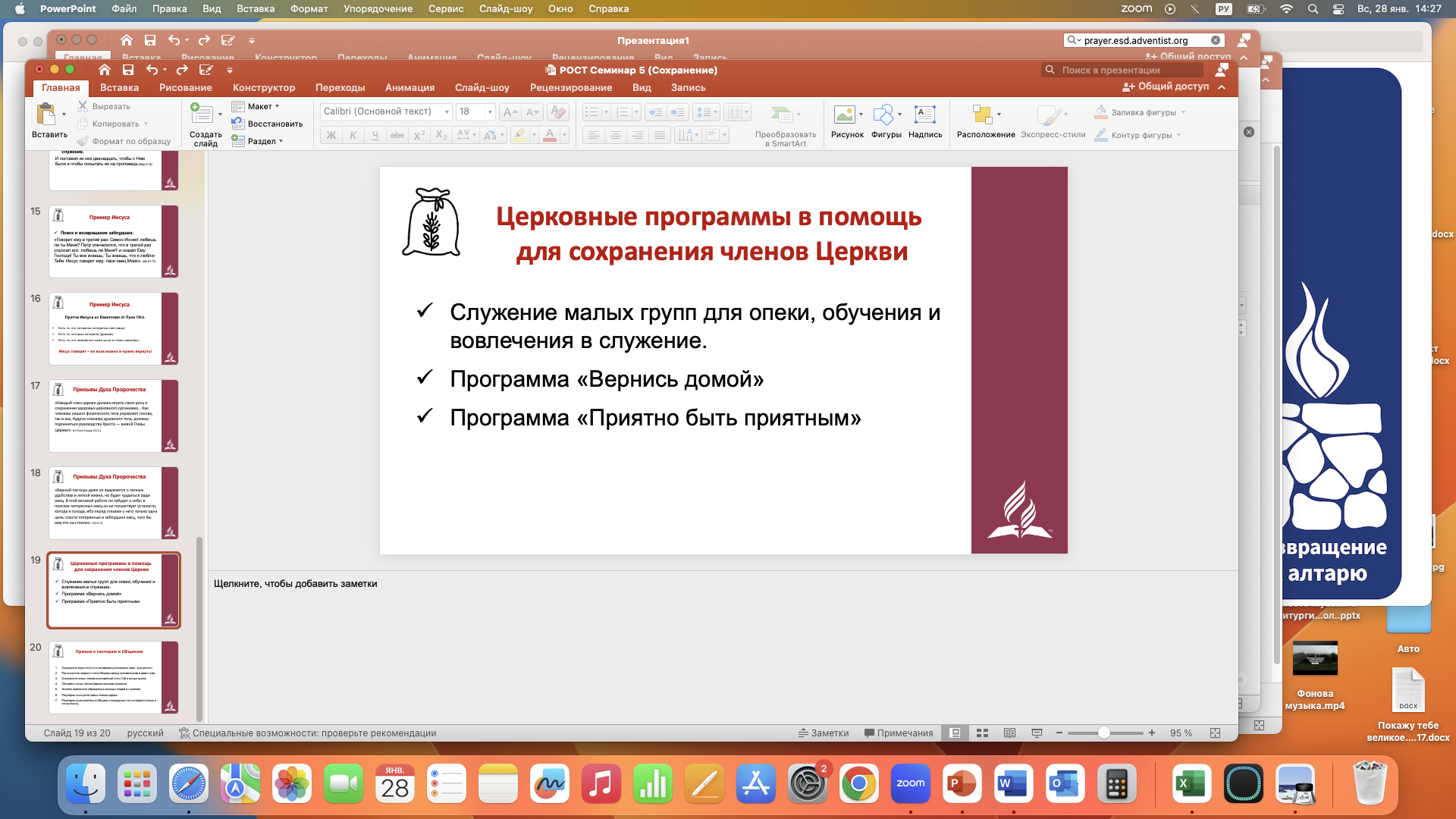 Бедные нуждаются в помощи, больные — в уходе, опечаленные и скорбящие — в утешении, несведущие — в наставлении, неопытные — в совете.            Мы призваны плакать с плачущими и радоваться с радующимися. Сопровождаемая силой убеждения, силой молитвы и силой любви Божьей, эта работа не может быть и не будет бесплодной»
Служение исцеления. С. 143
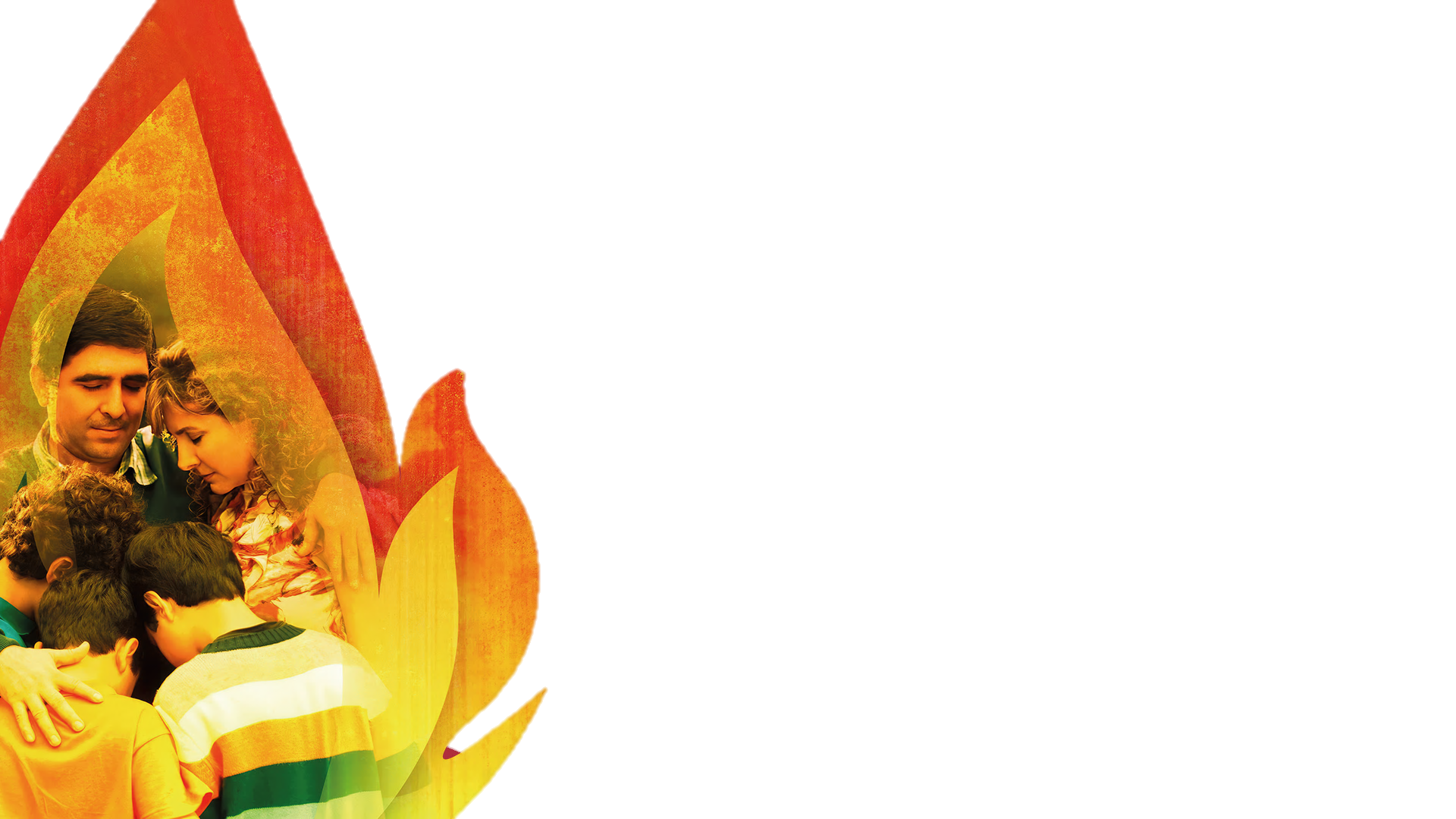